Black & WhiteWeaknesses
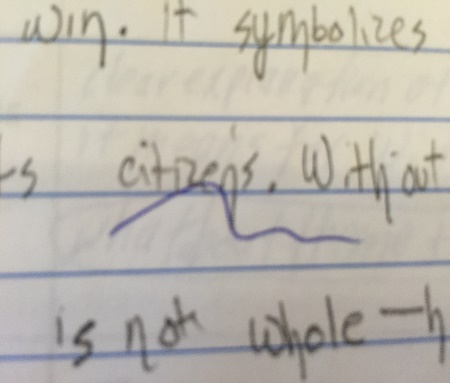 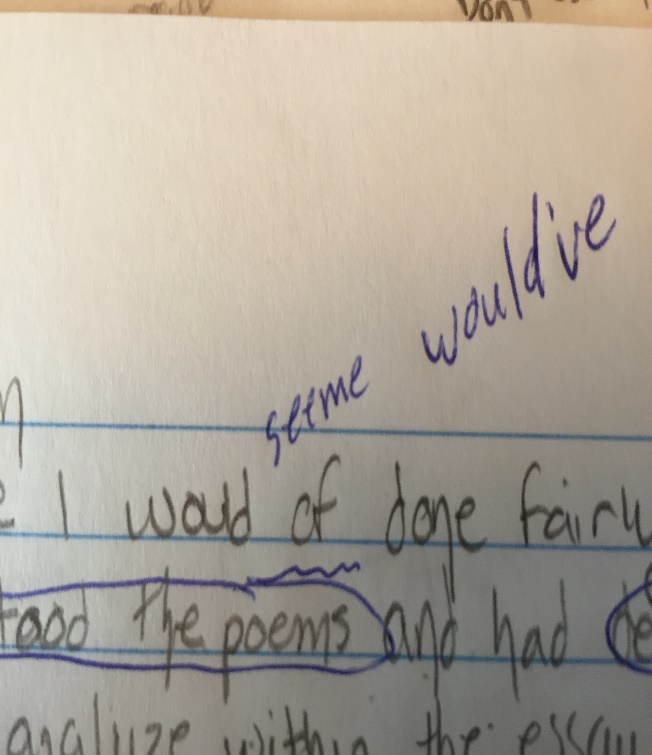 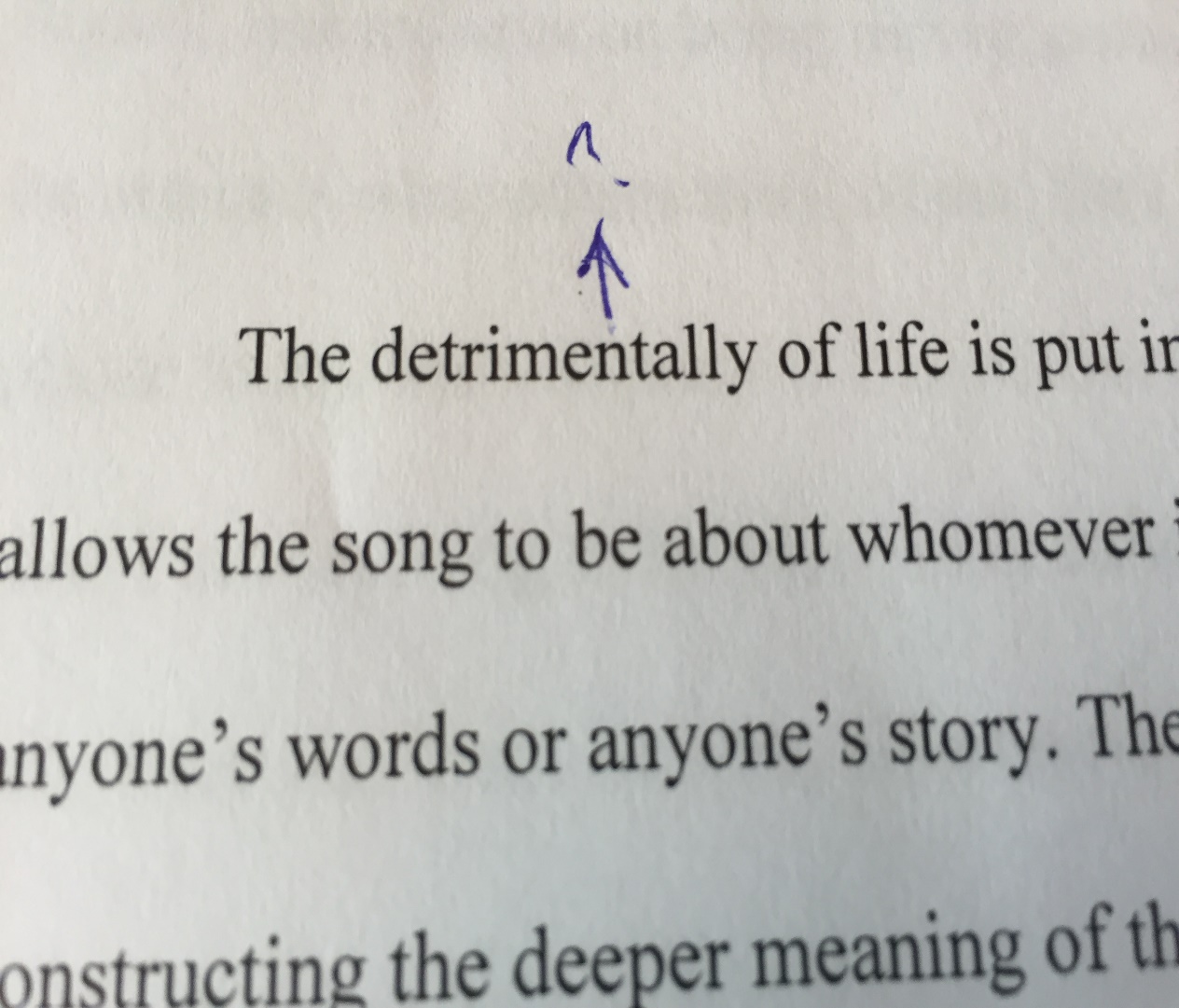 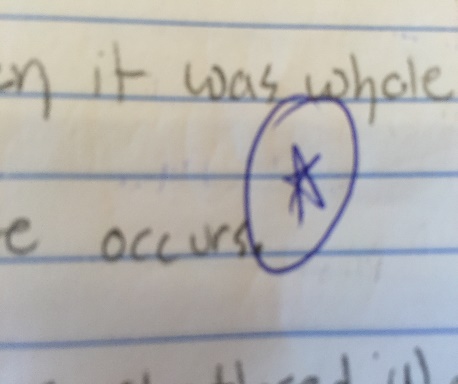 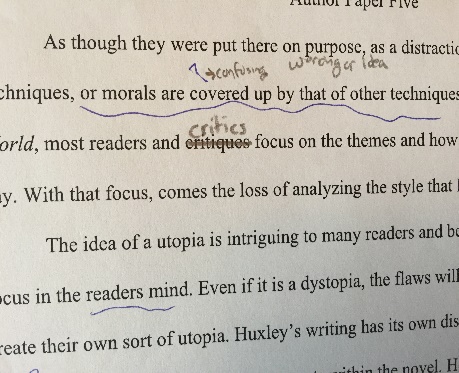 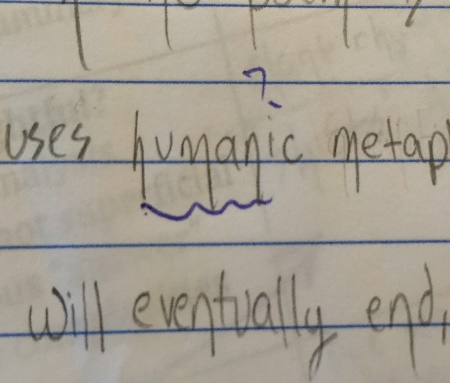 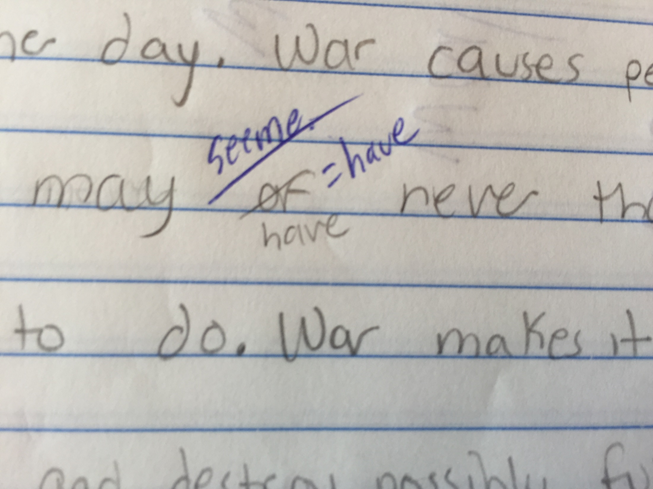 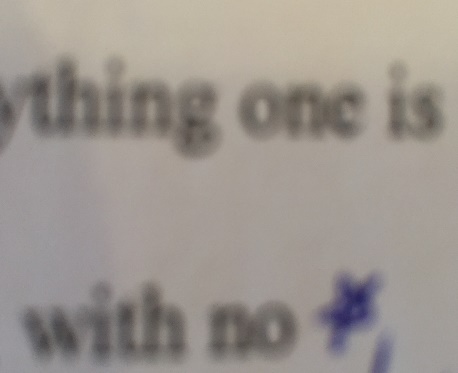 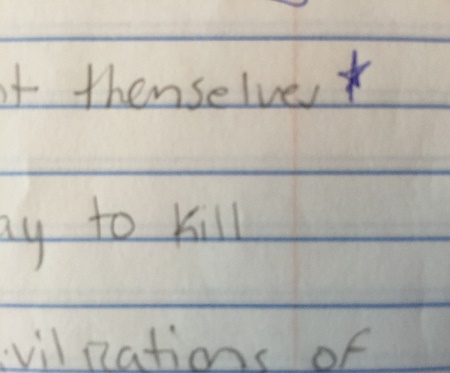 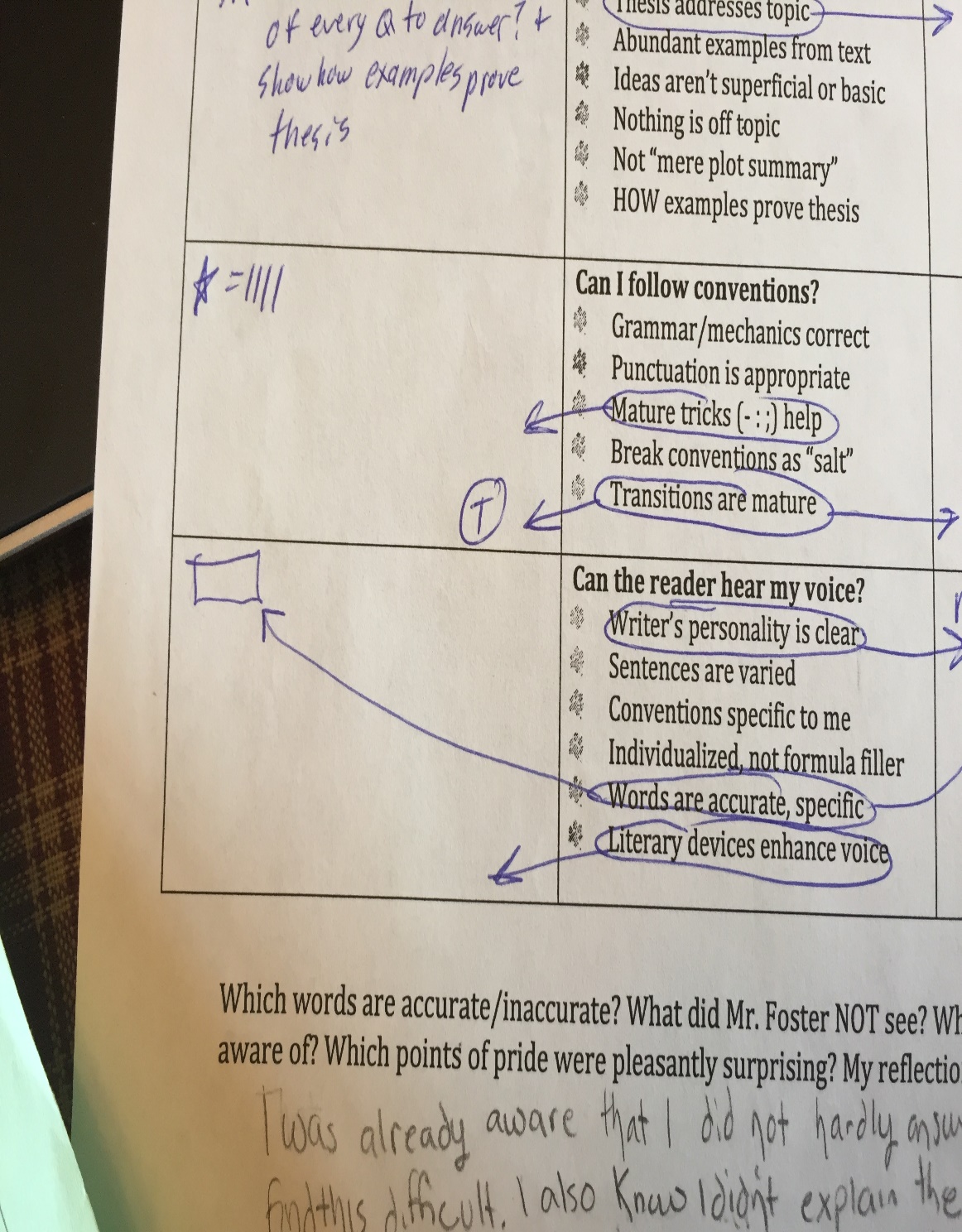 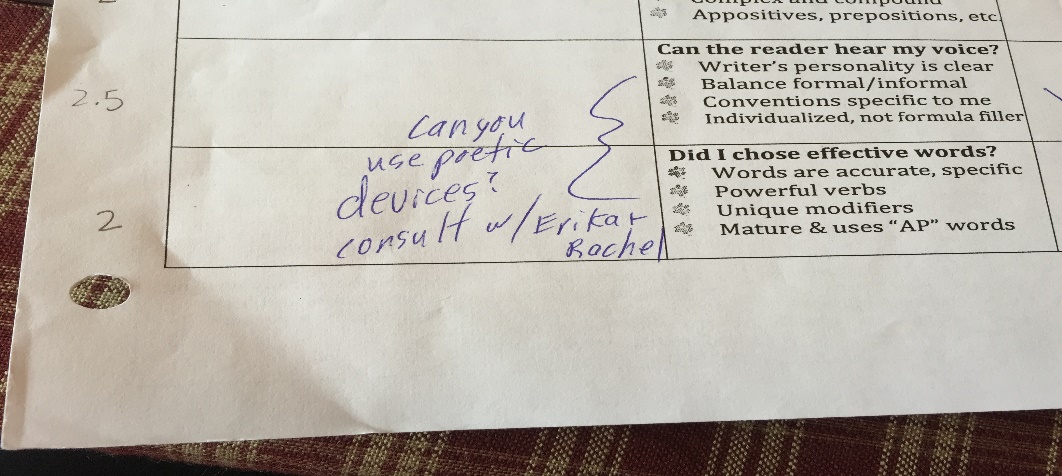 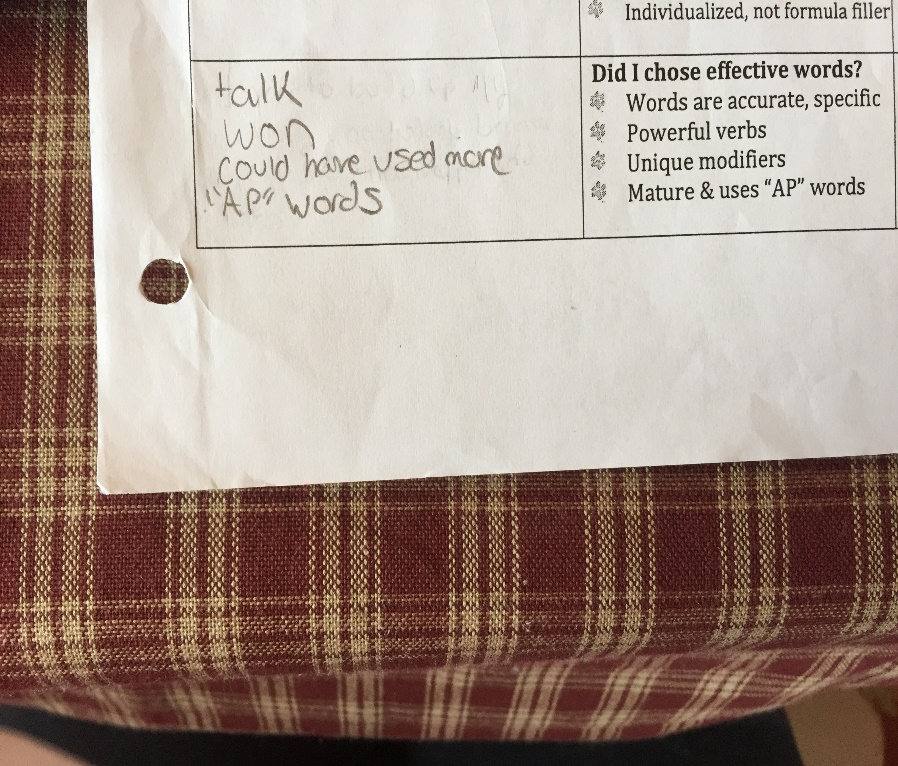 ColorWeaknesses
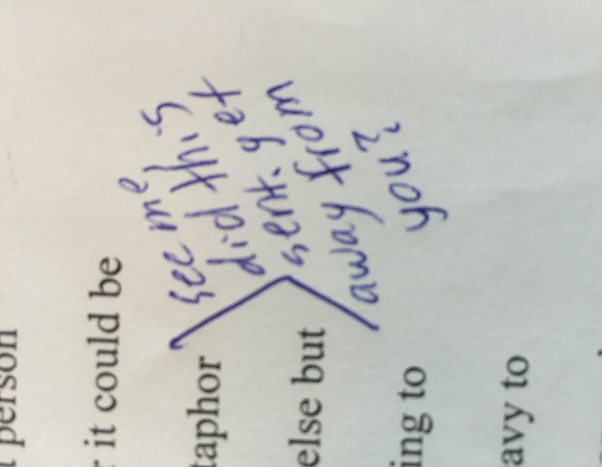 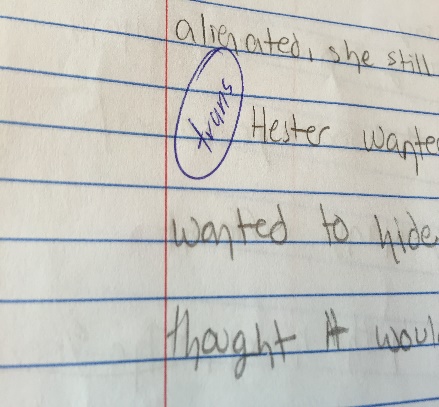 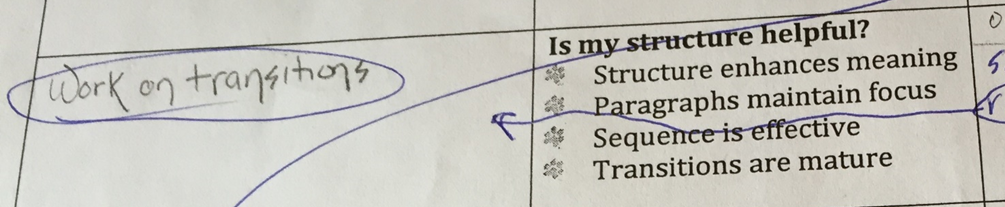 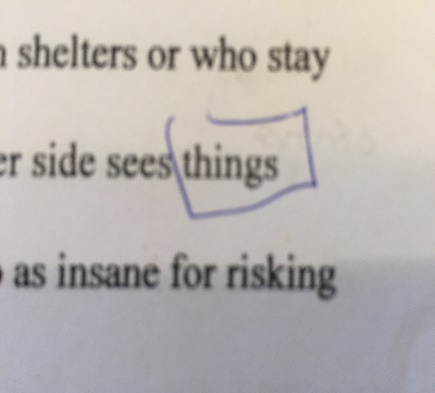 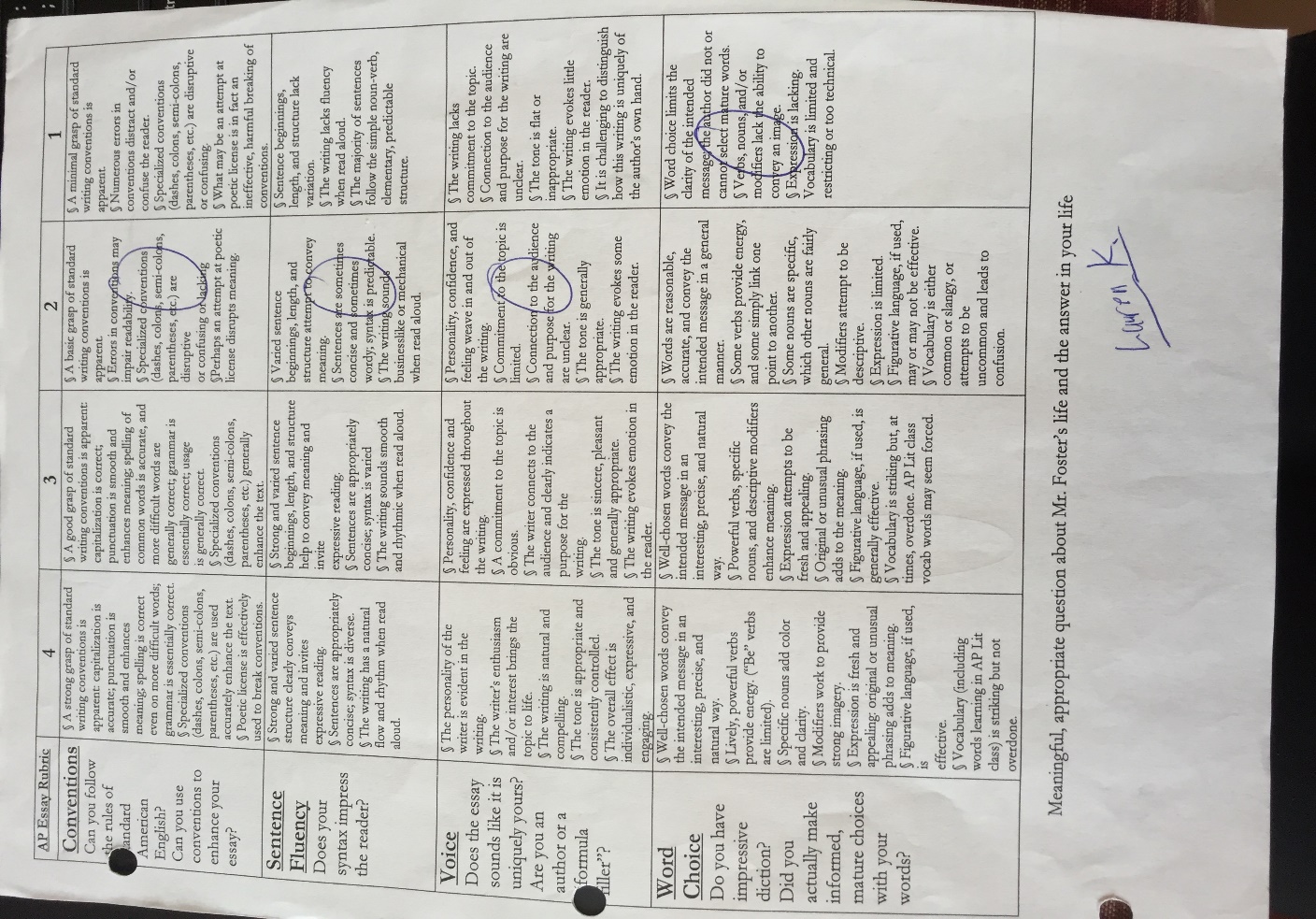 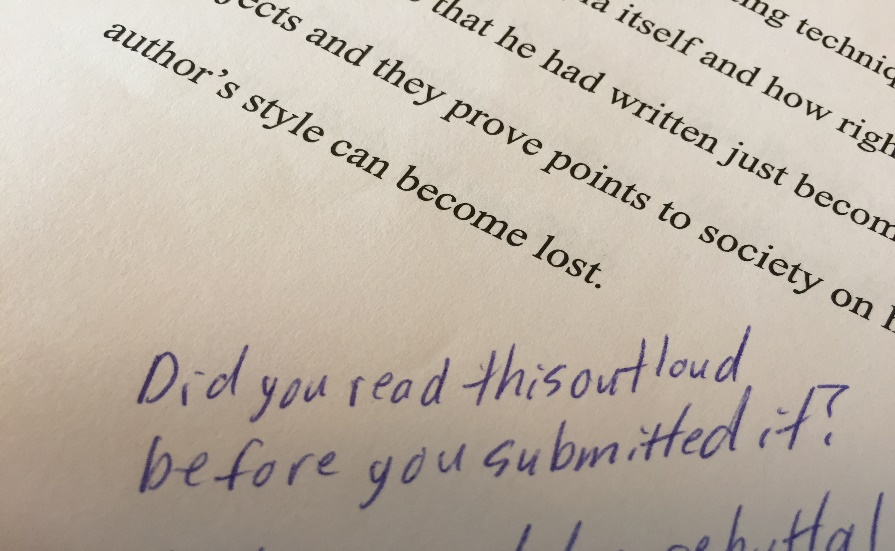 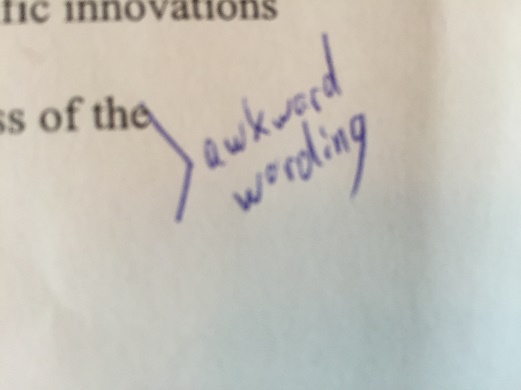 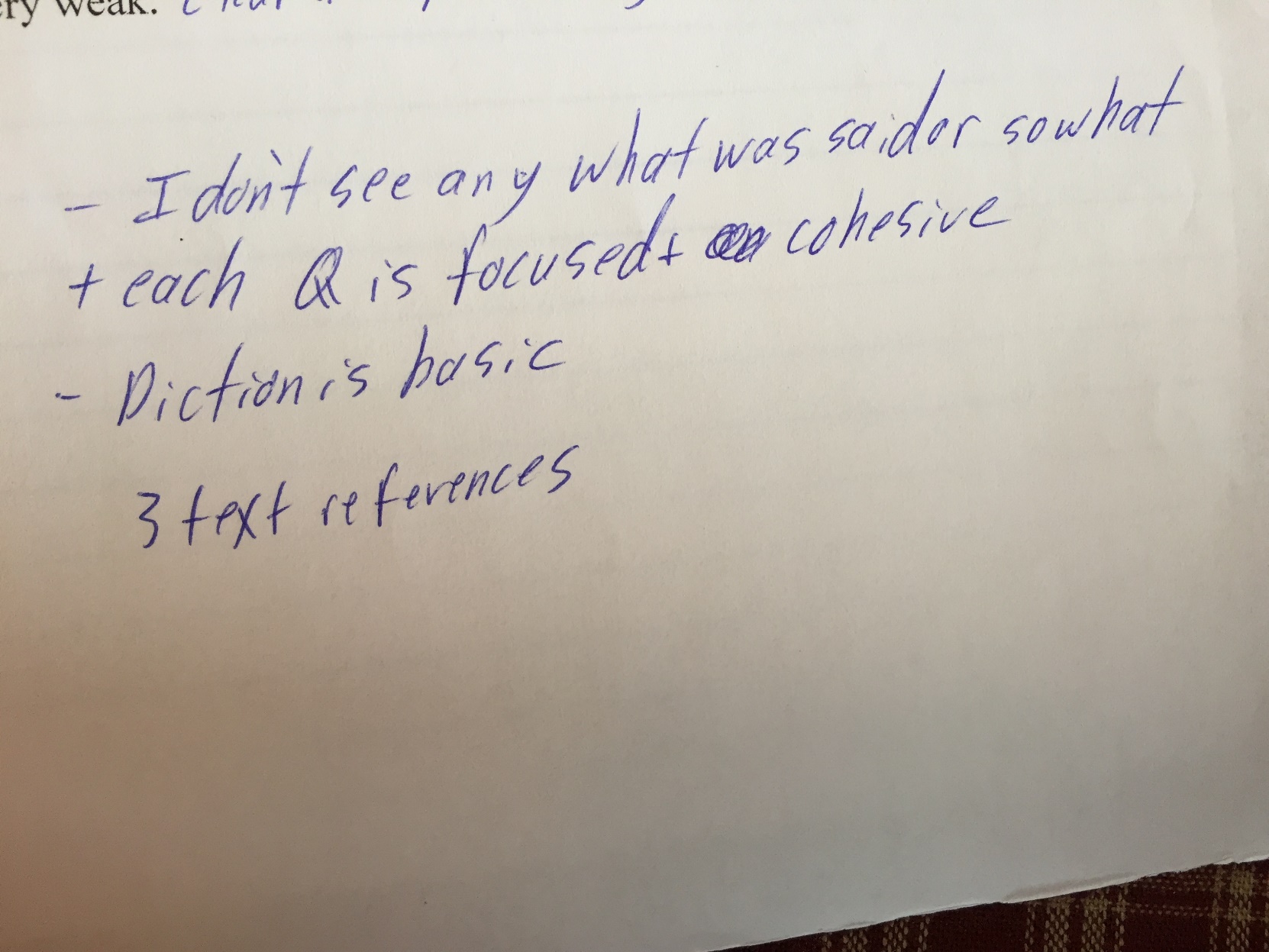 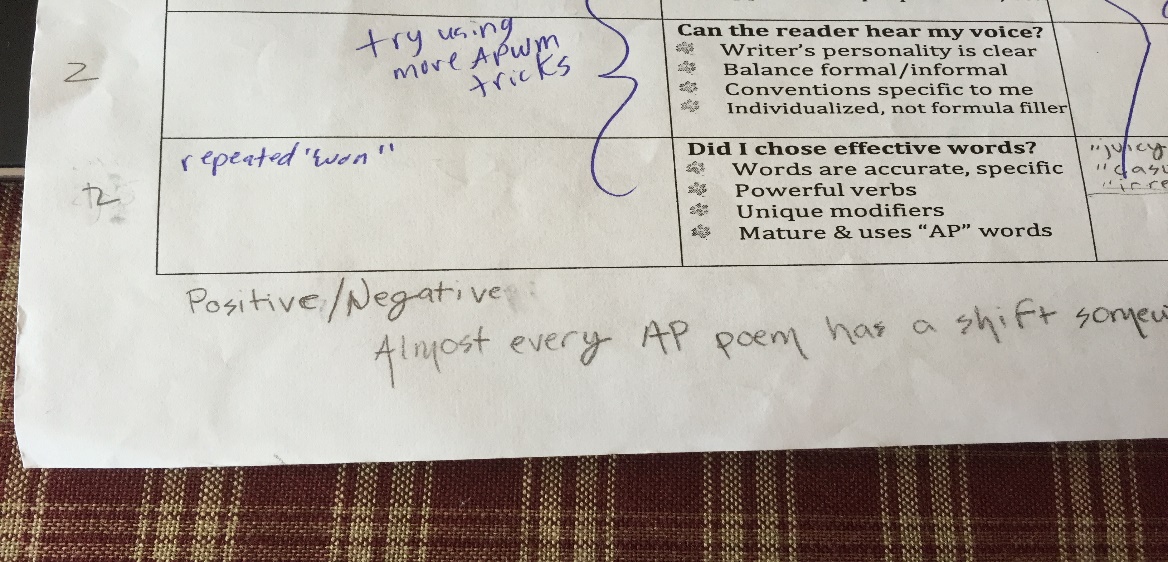 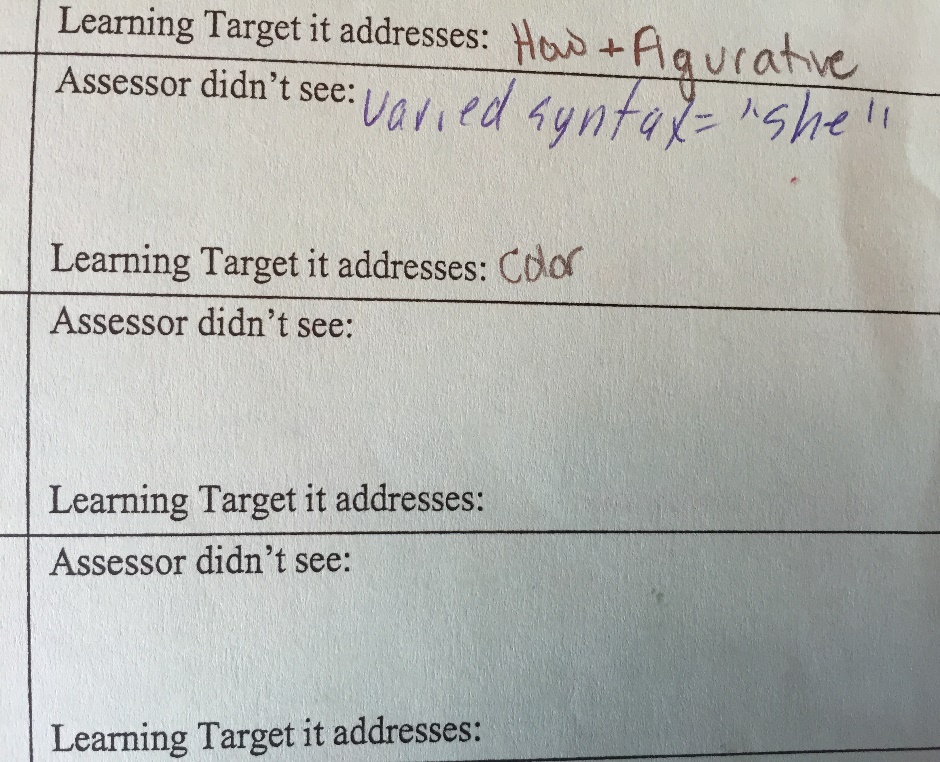 LiteralWeaknesses
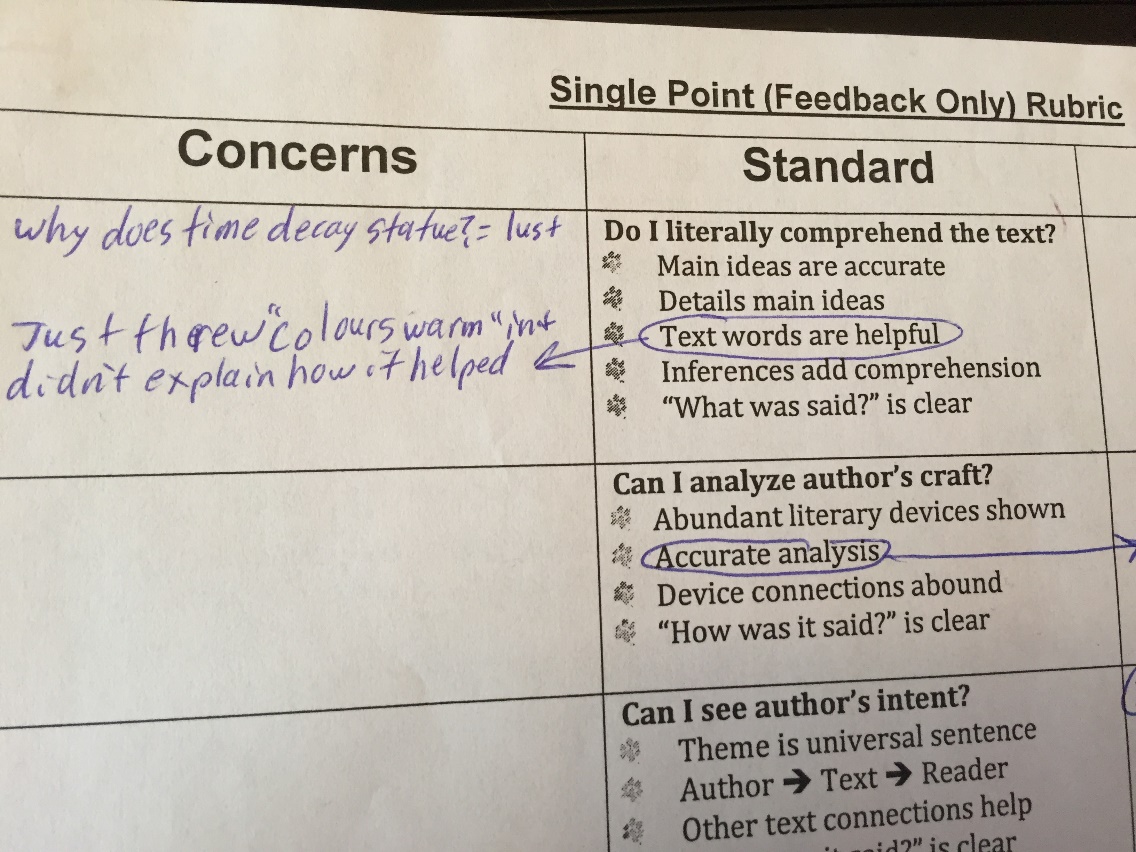 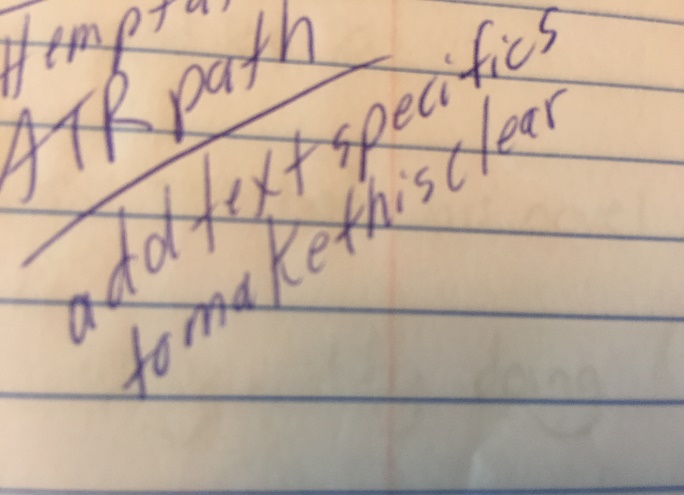 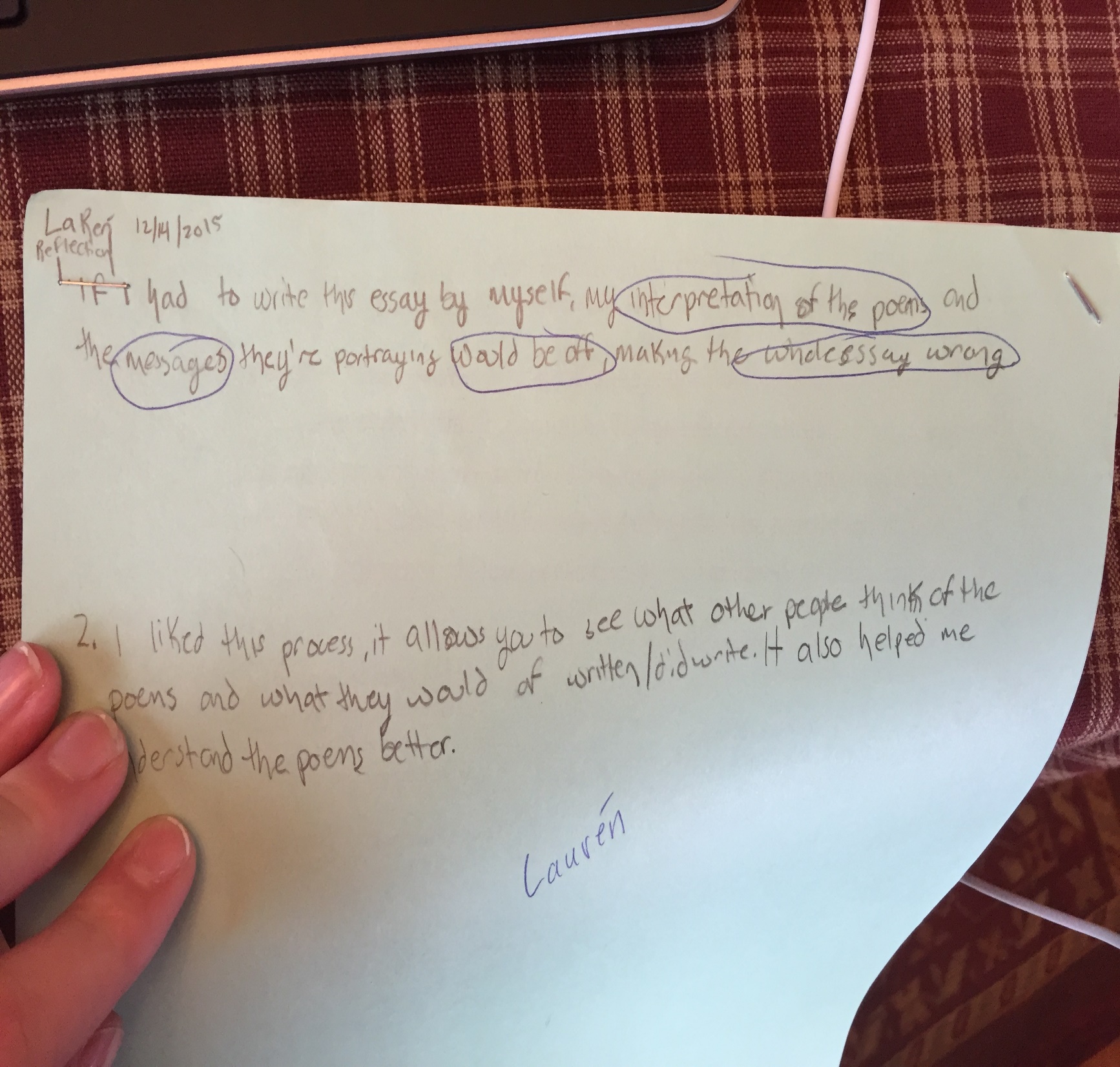 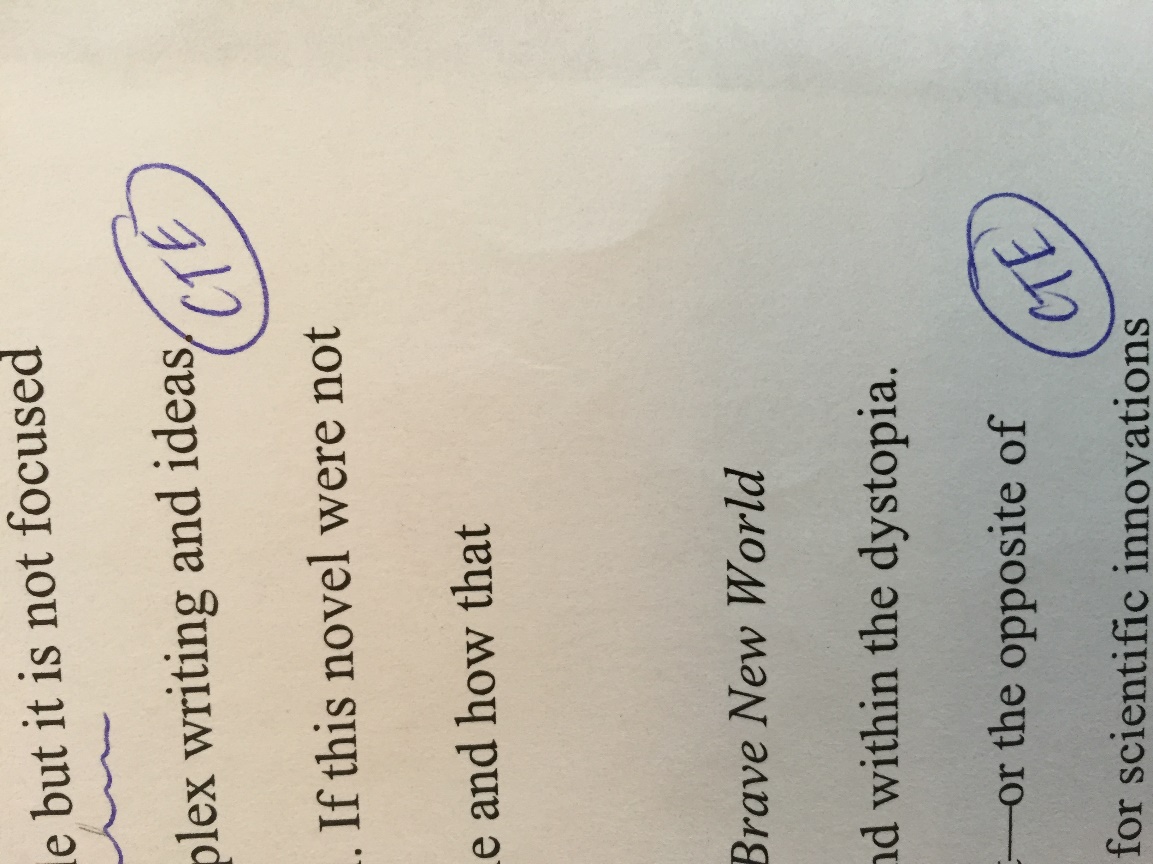 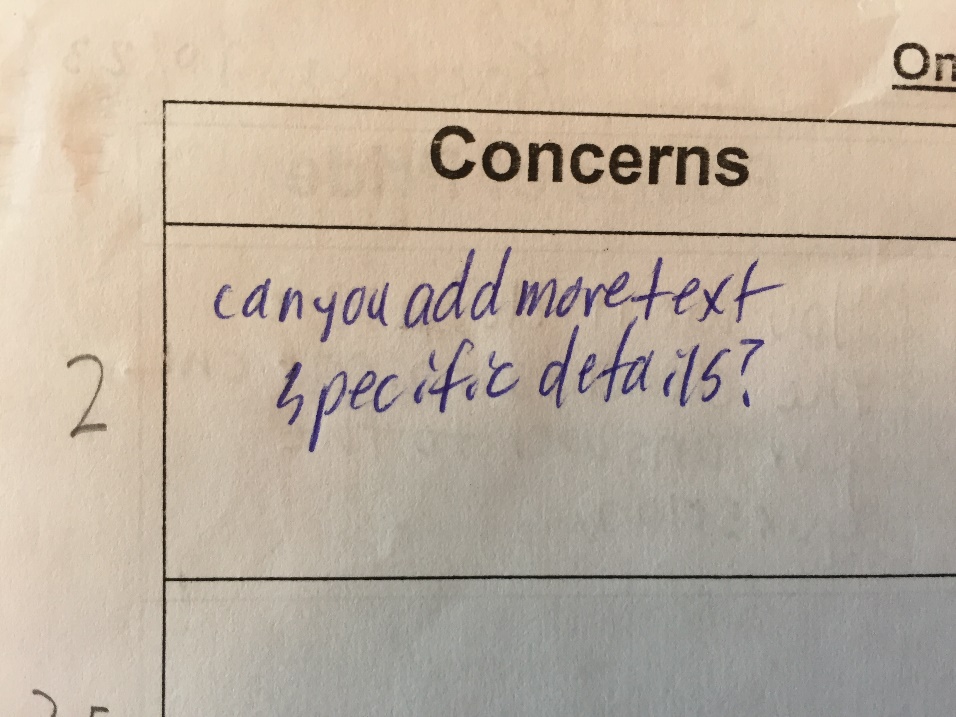 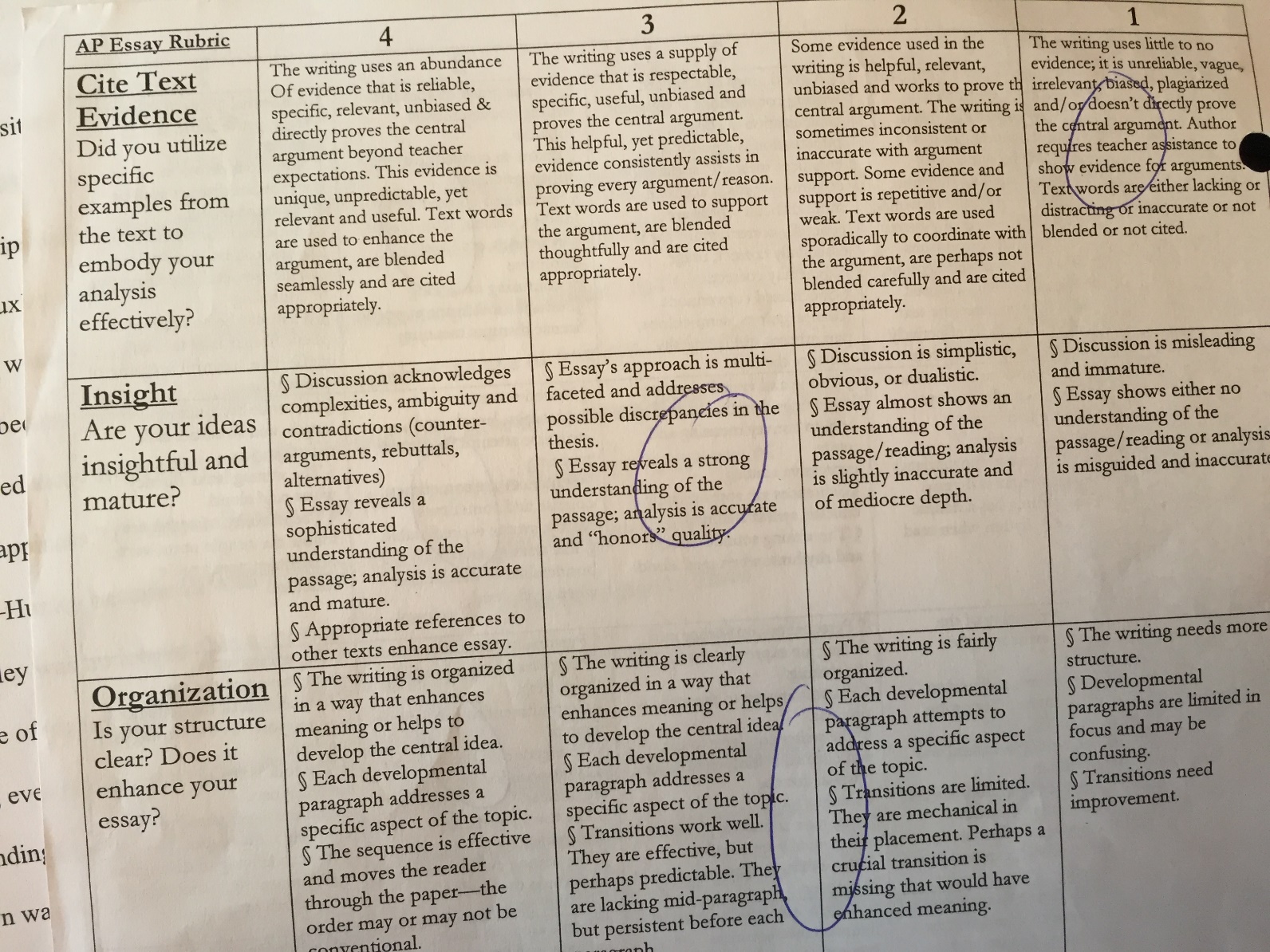 Text as a WholeWeaknesses
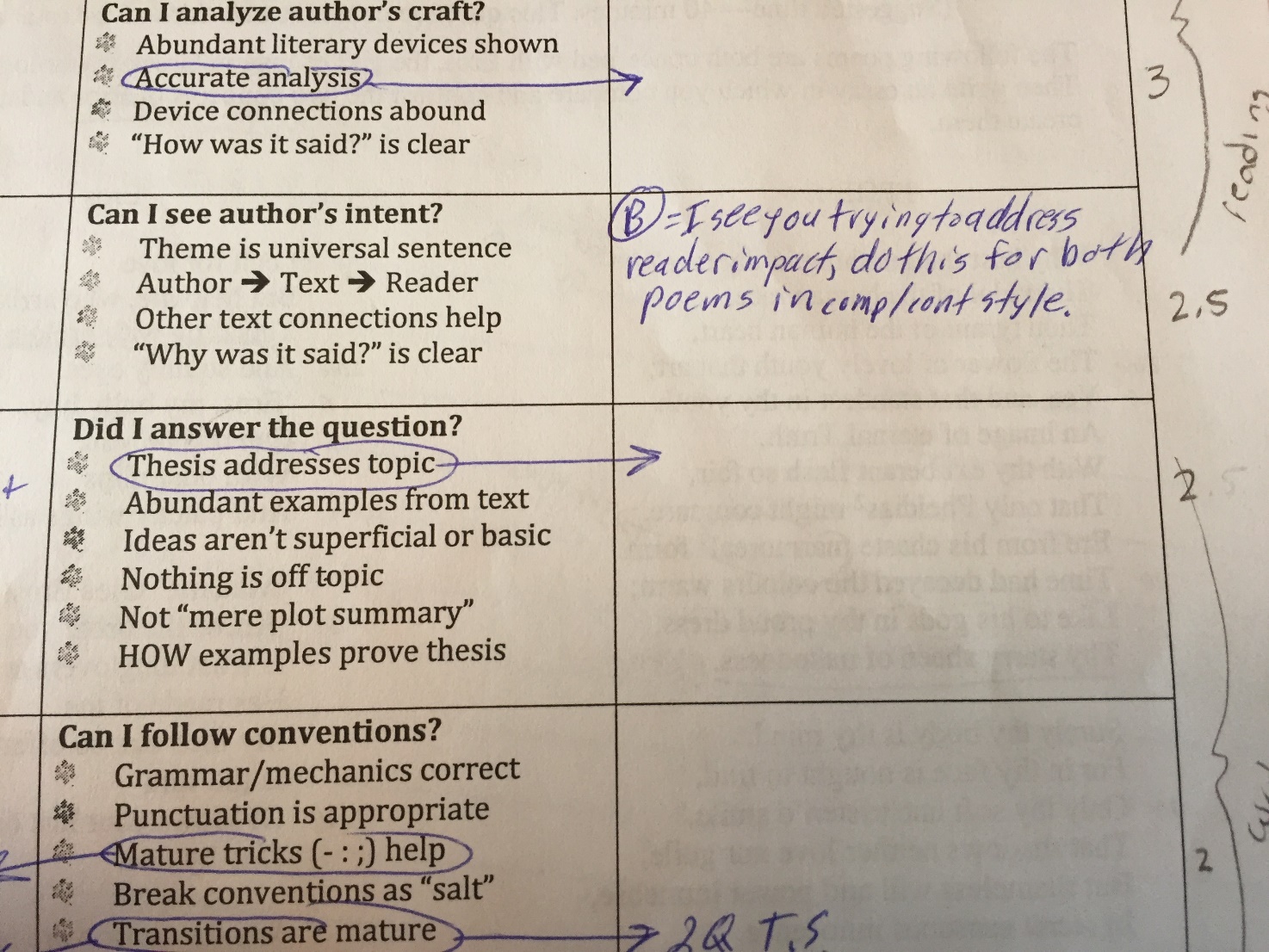 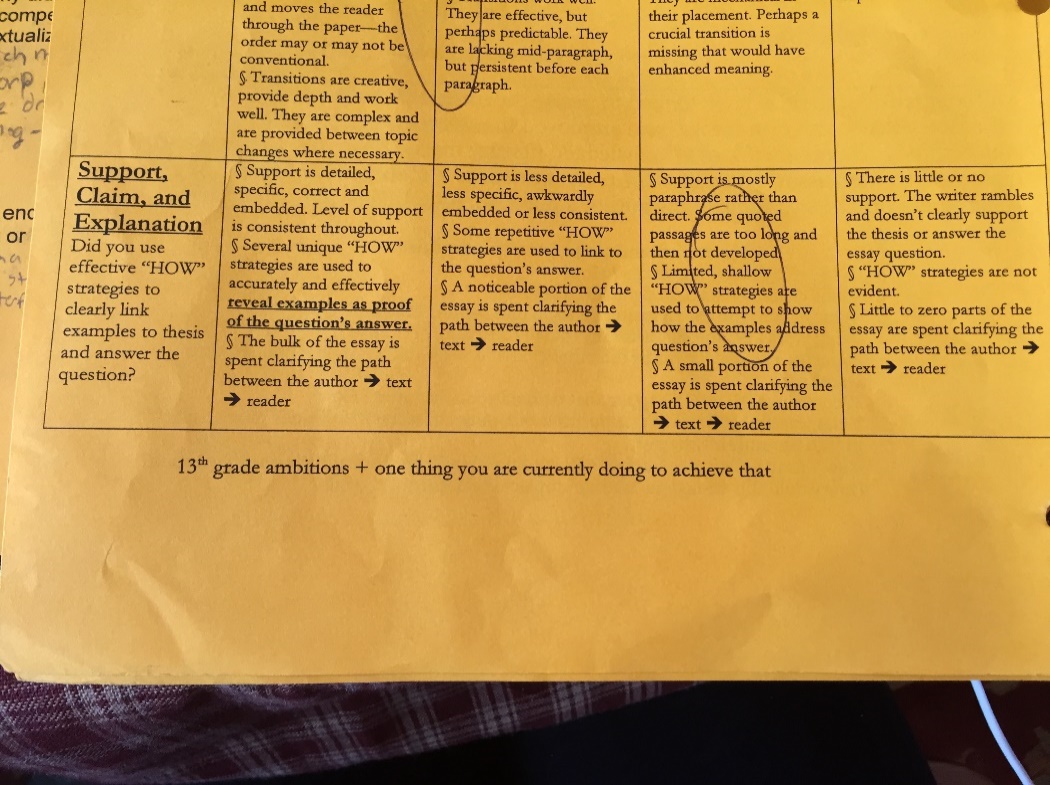 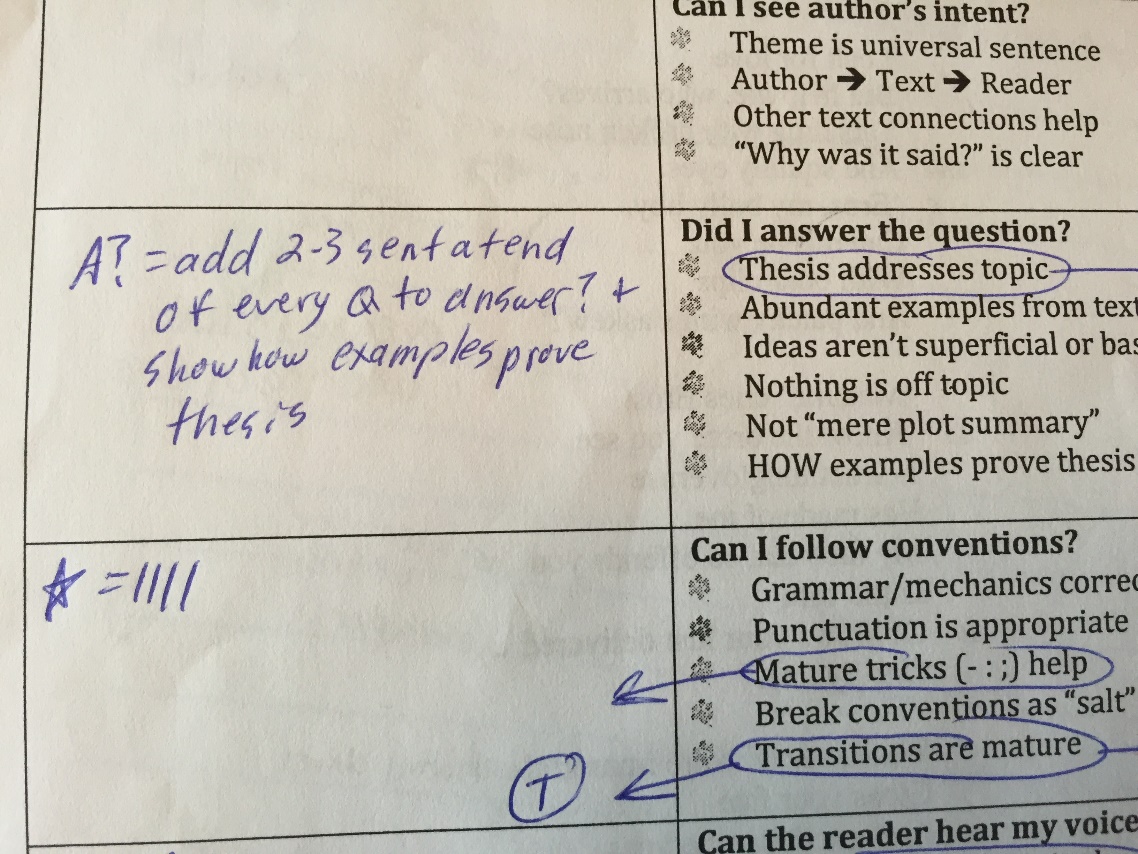 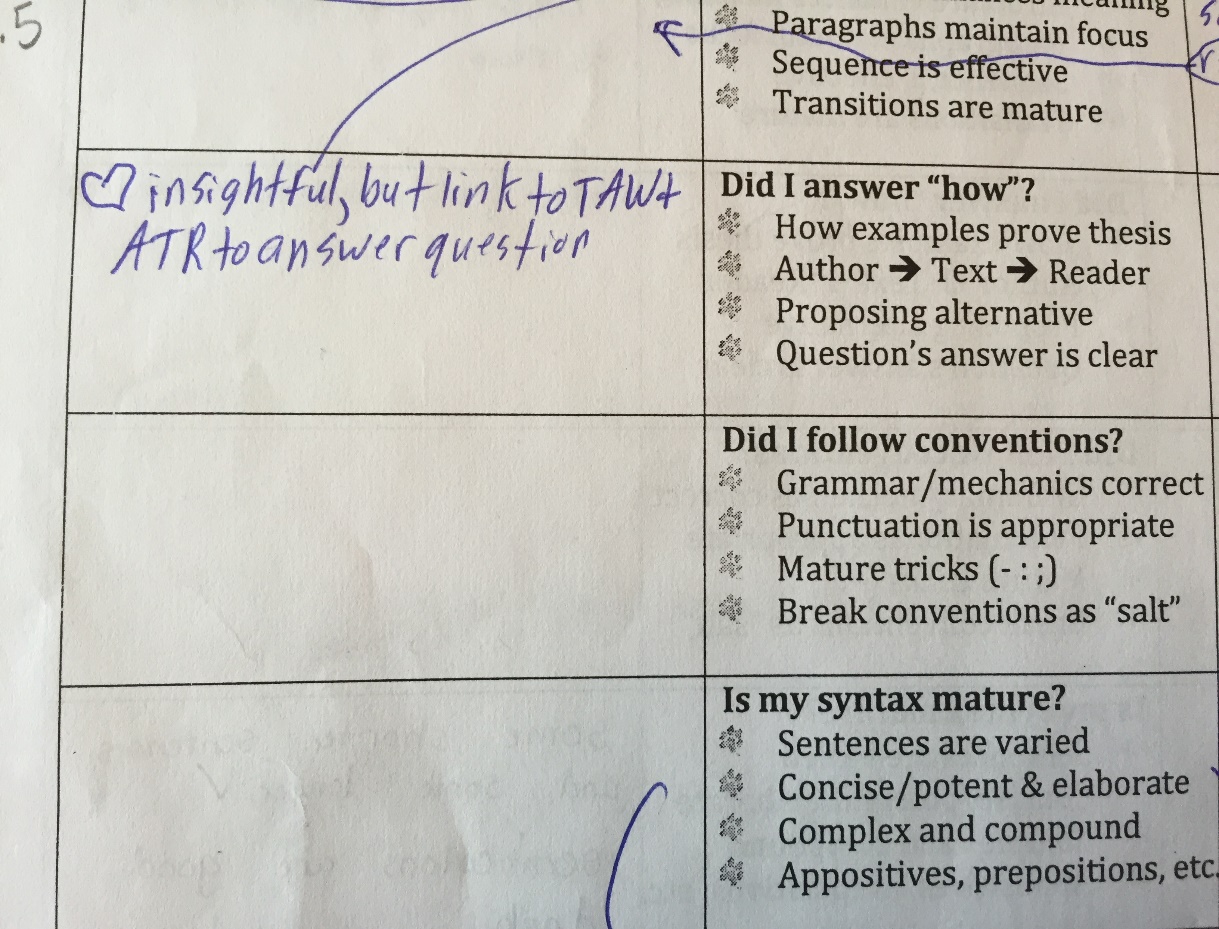 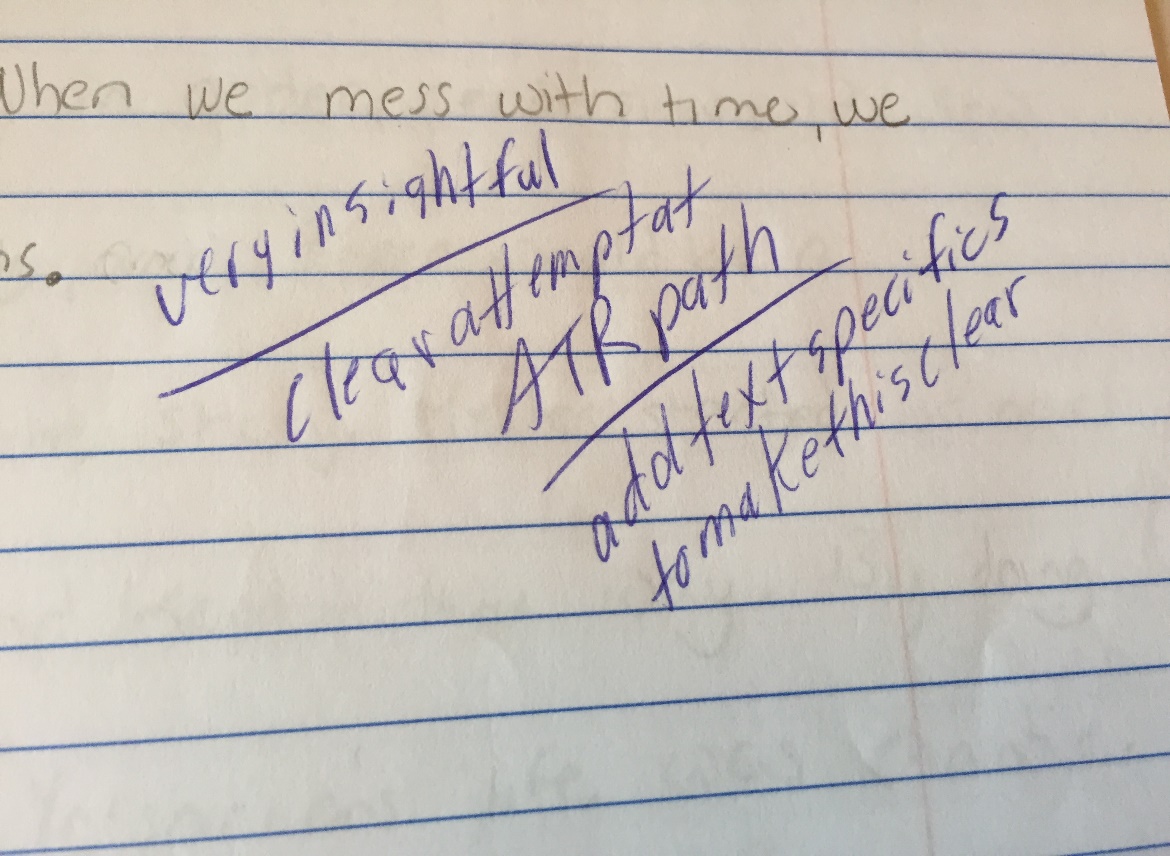 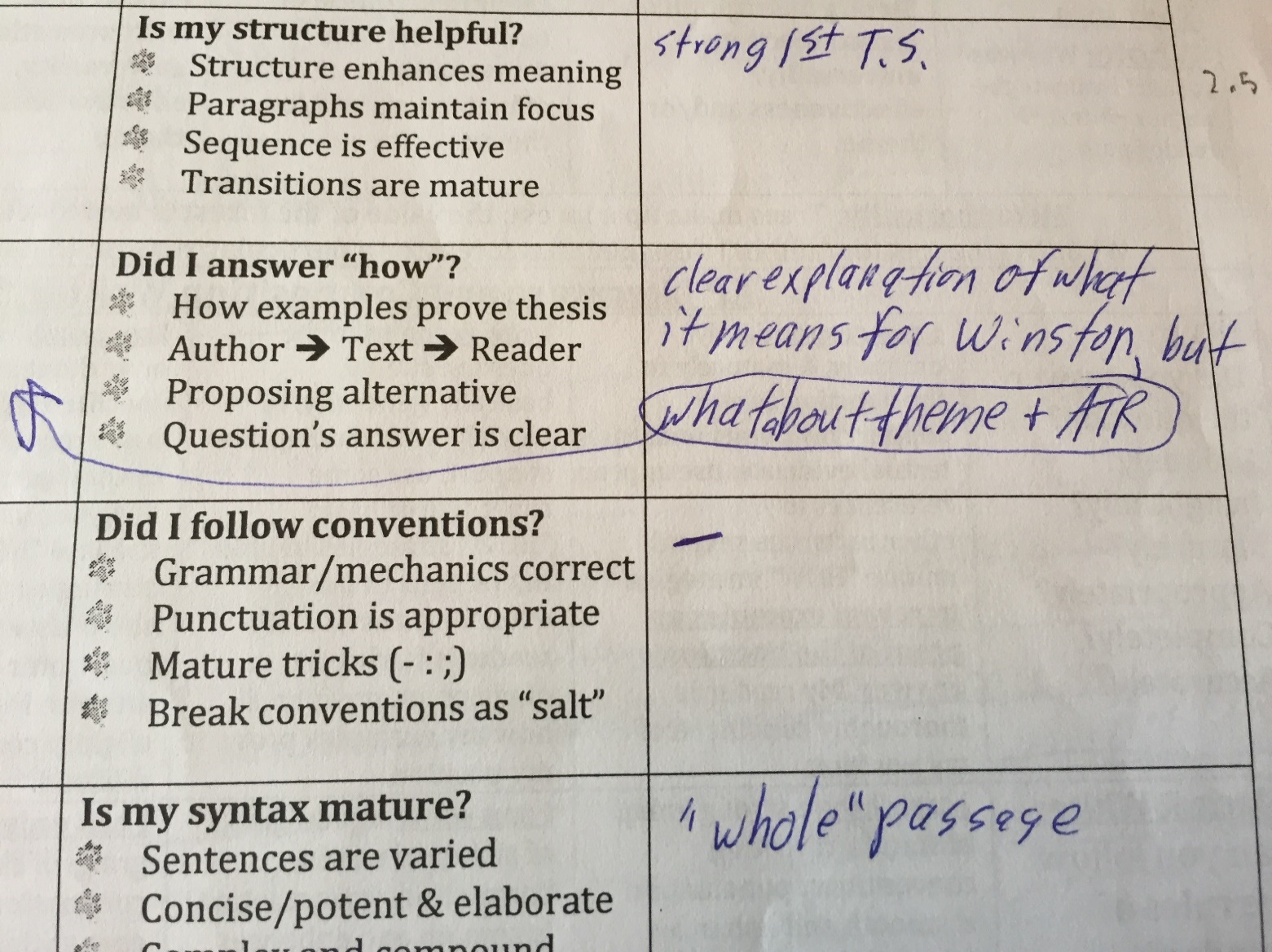 FigurativeWeaknesses
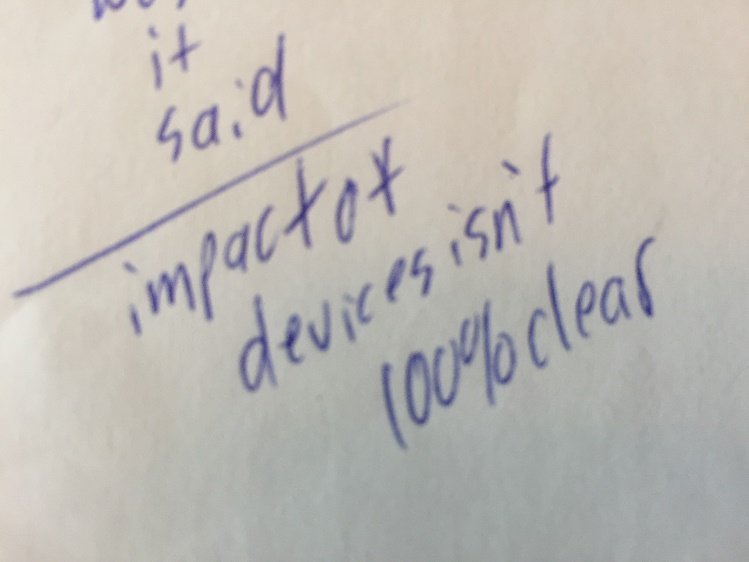 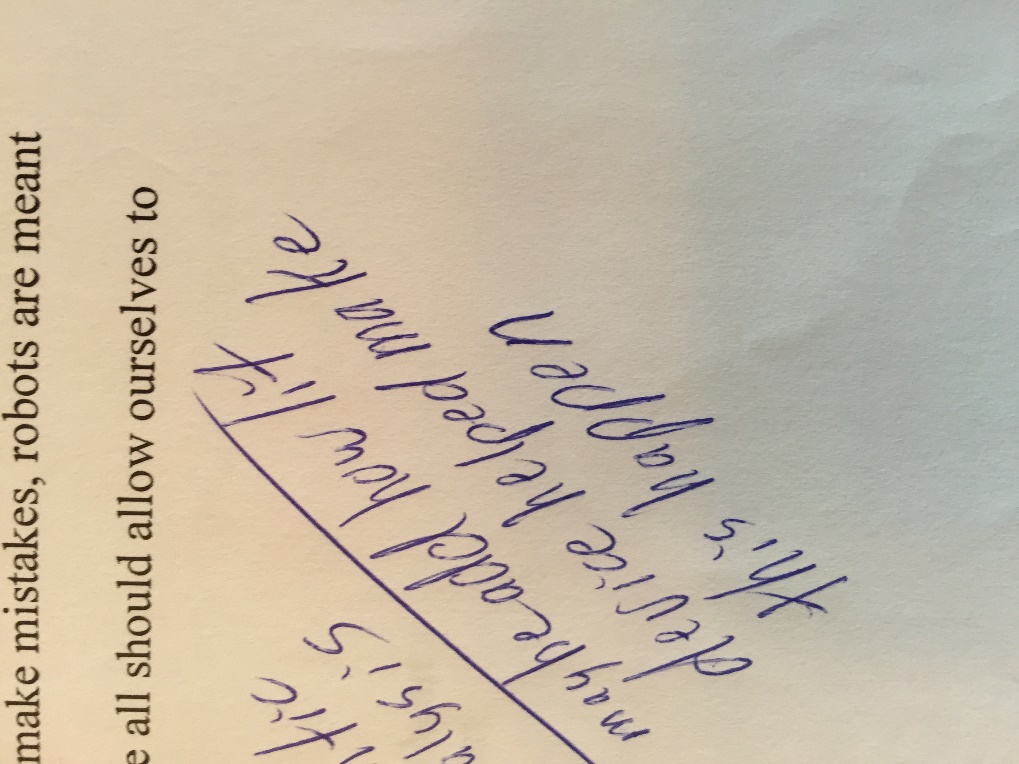 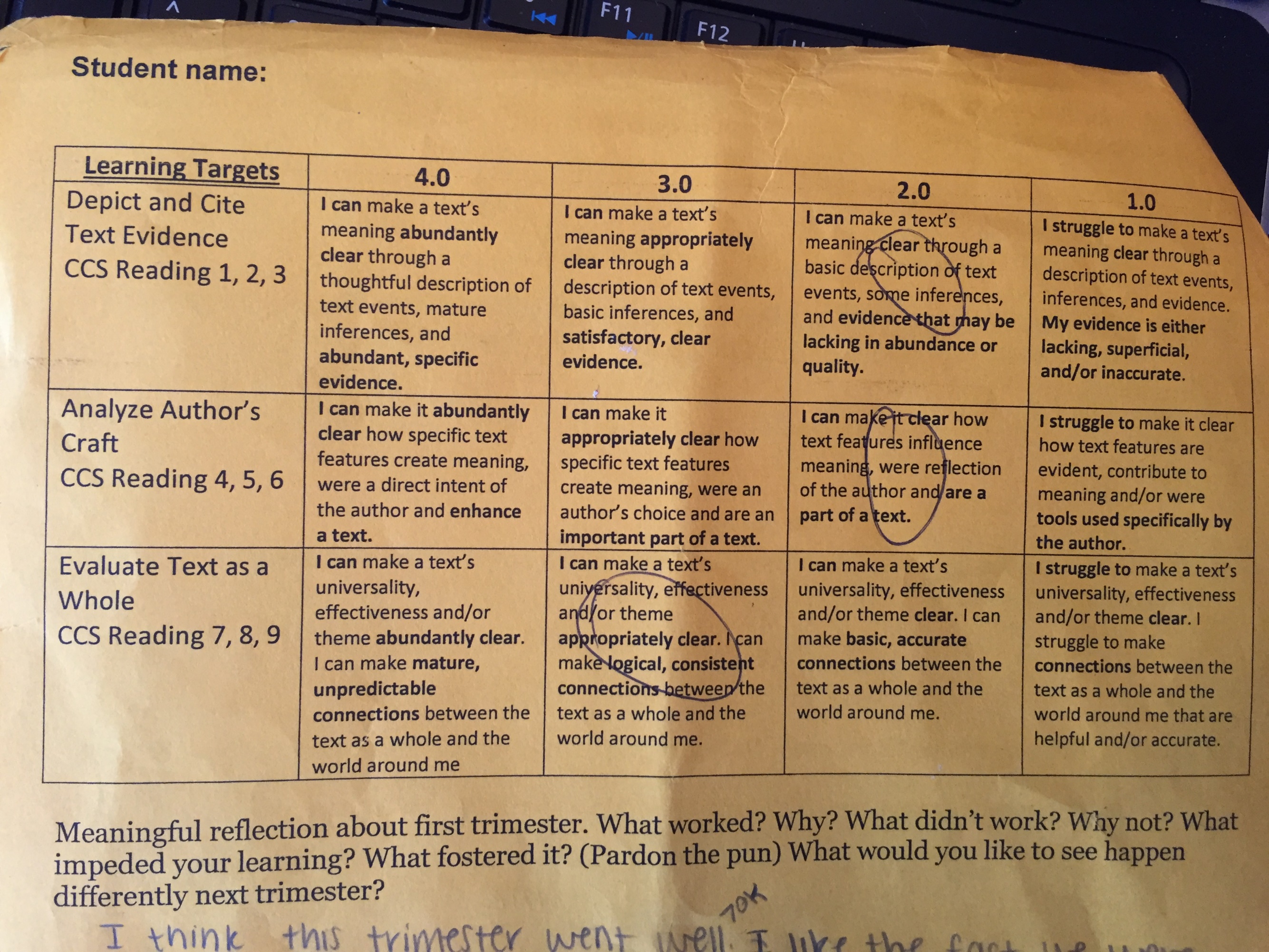 HowWeaknesses
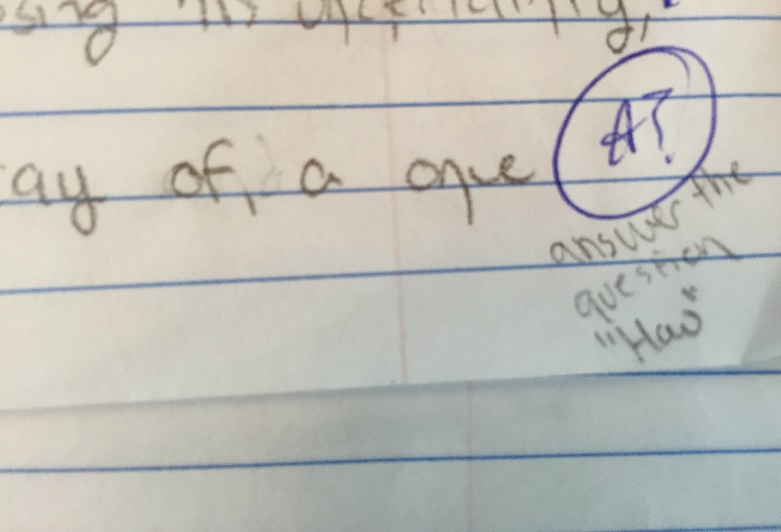 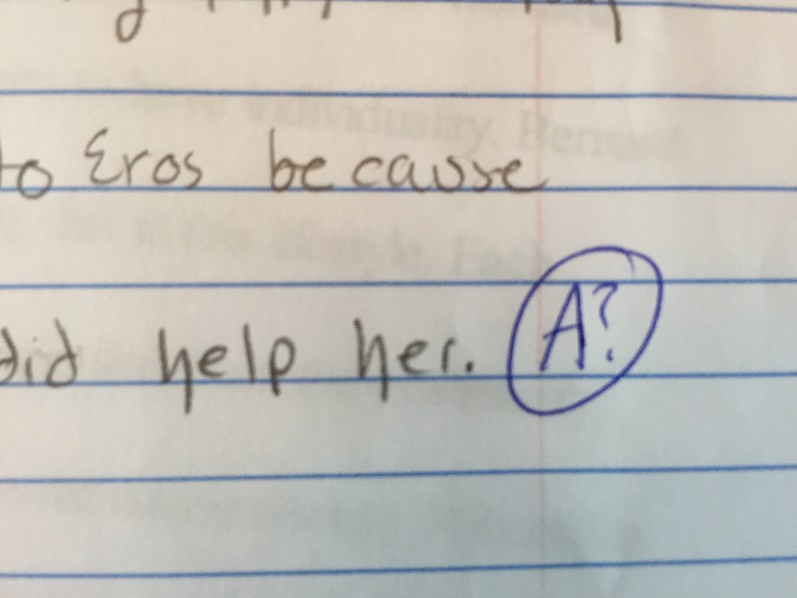 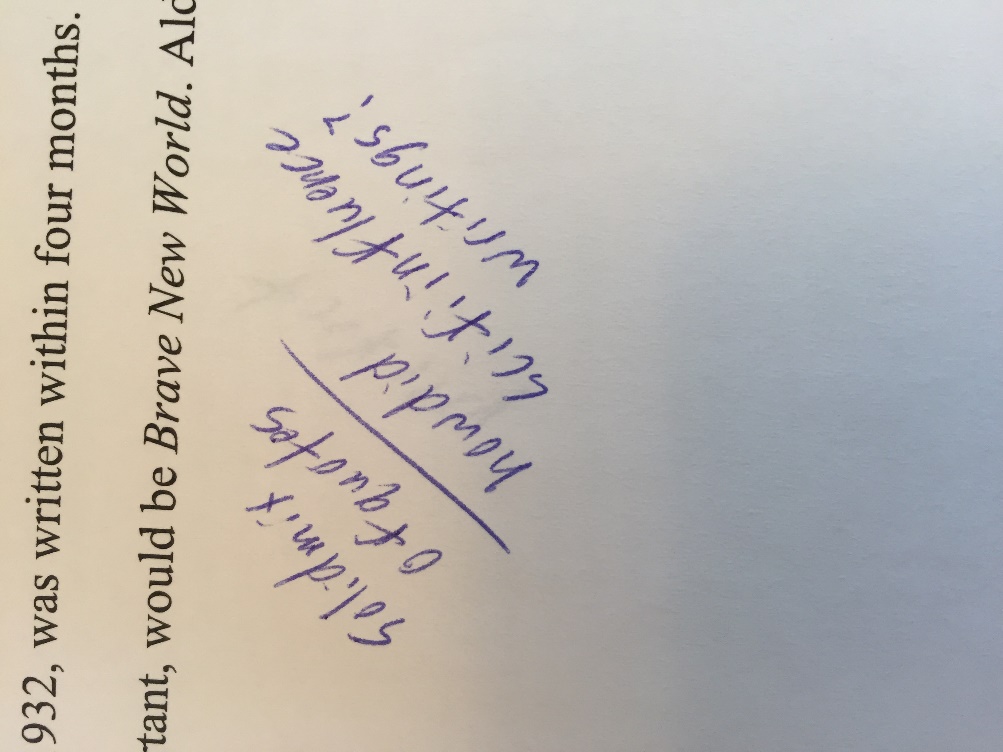 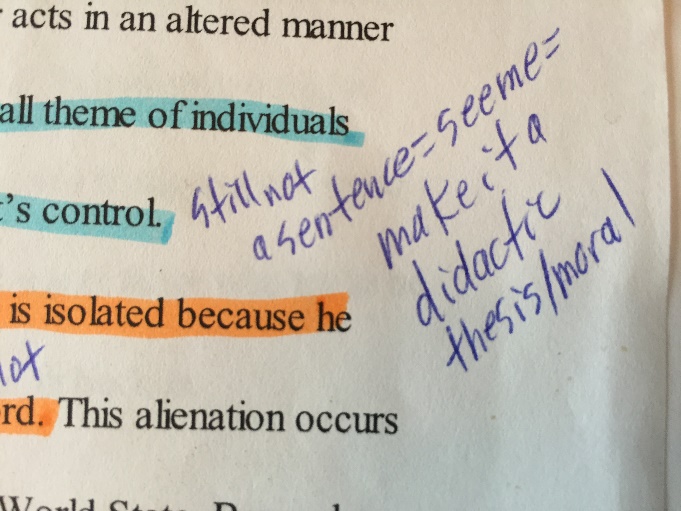 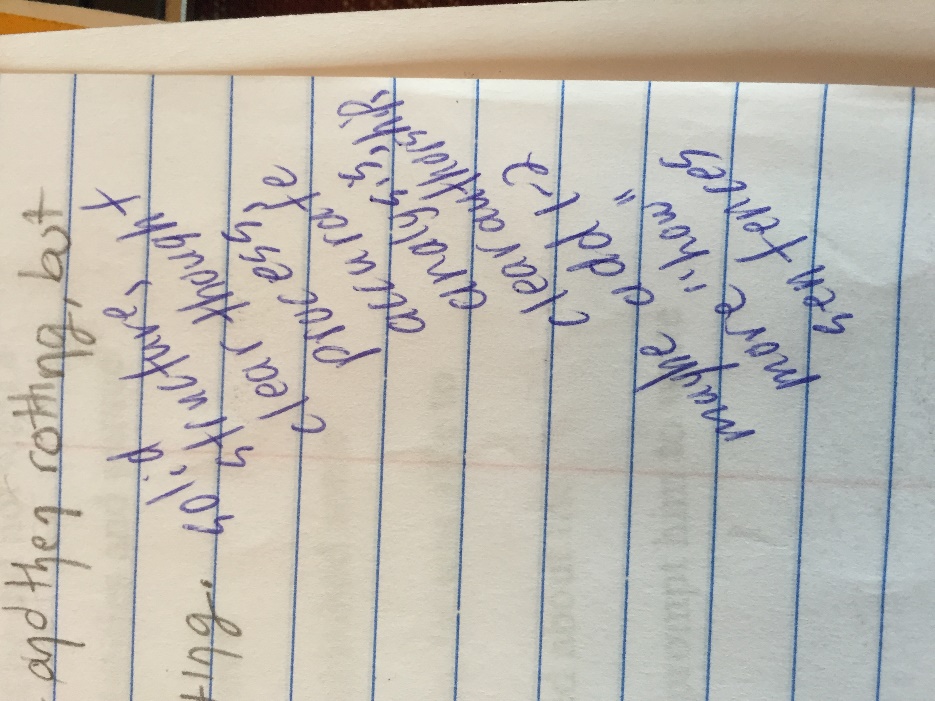 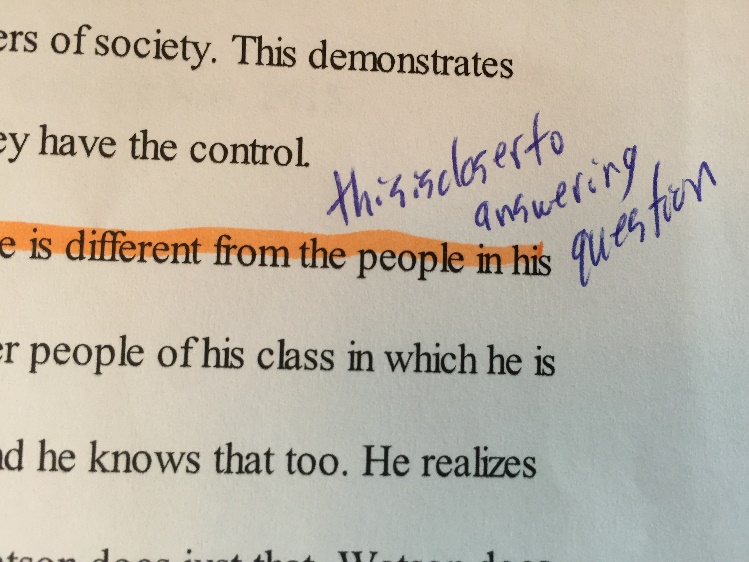 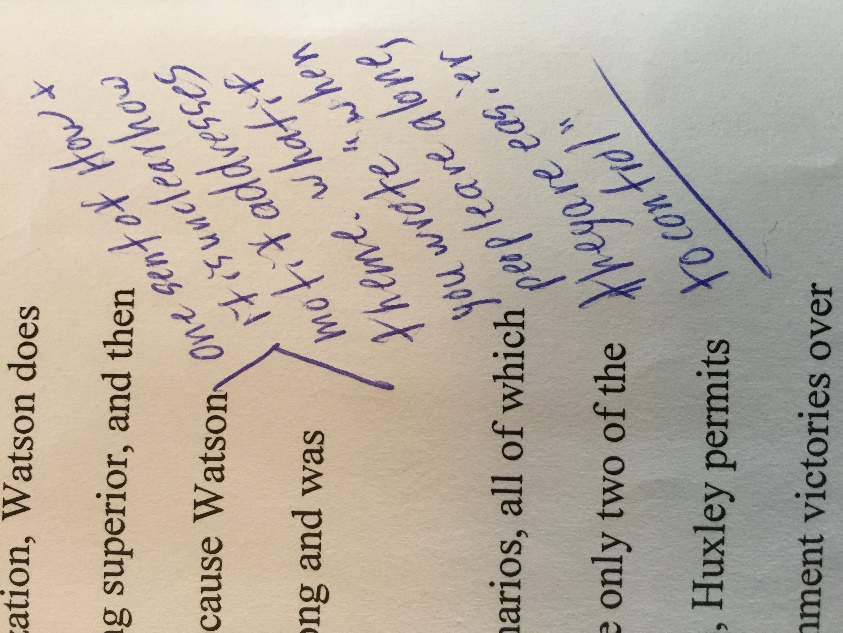 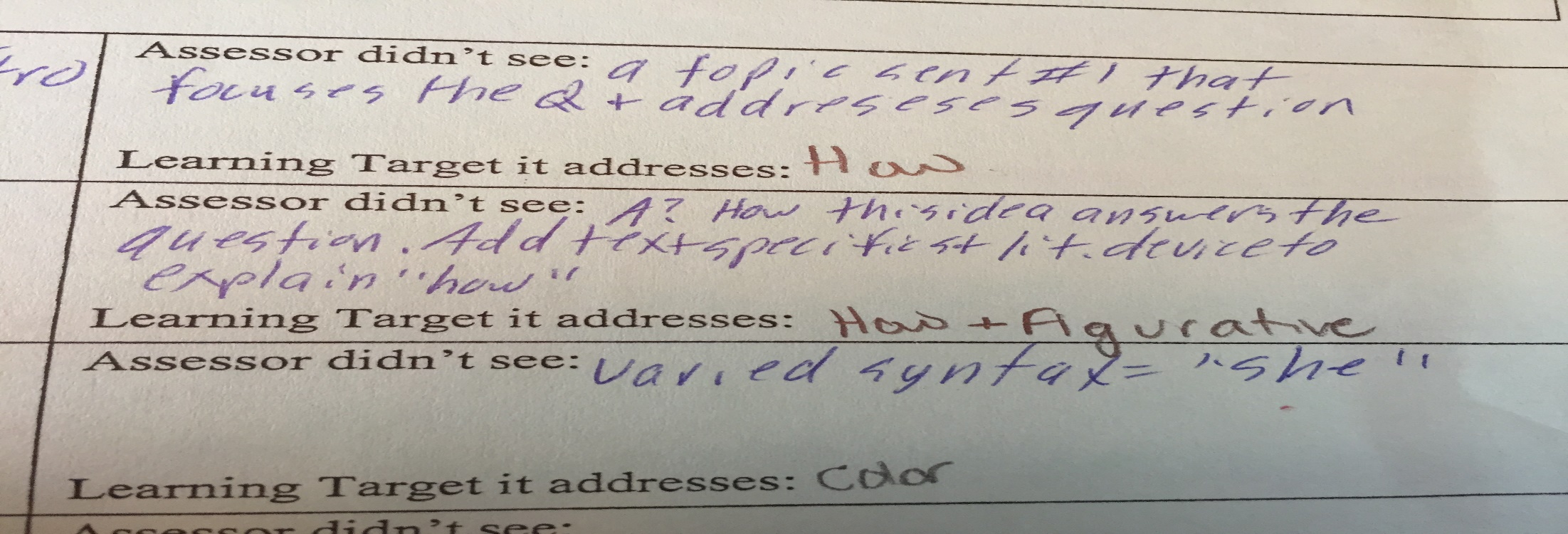 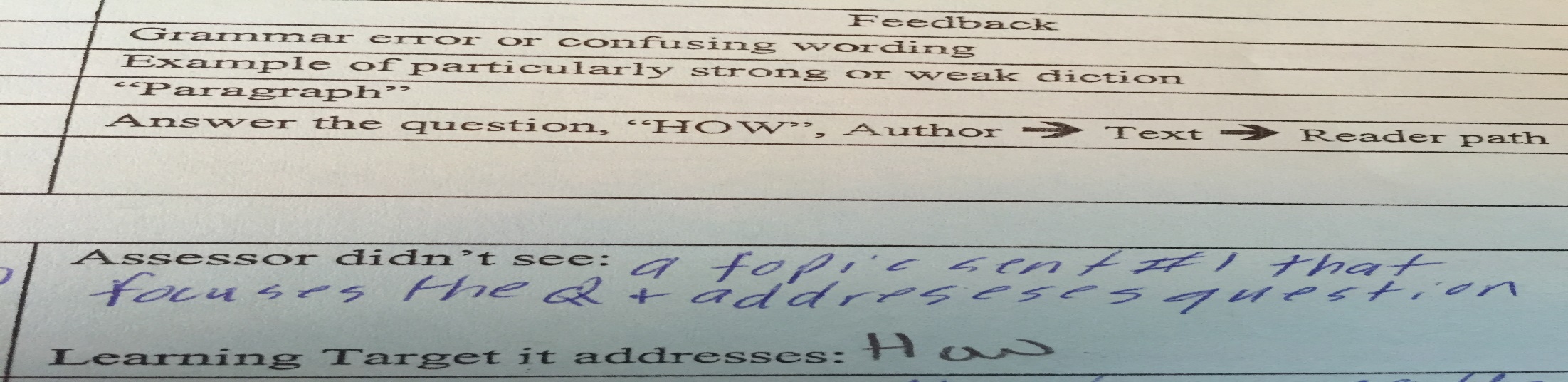 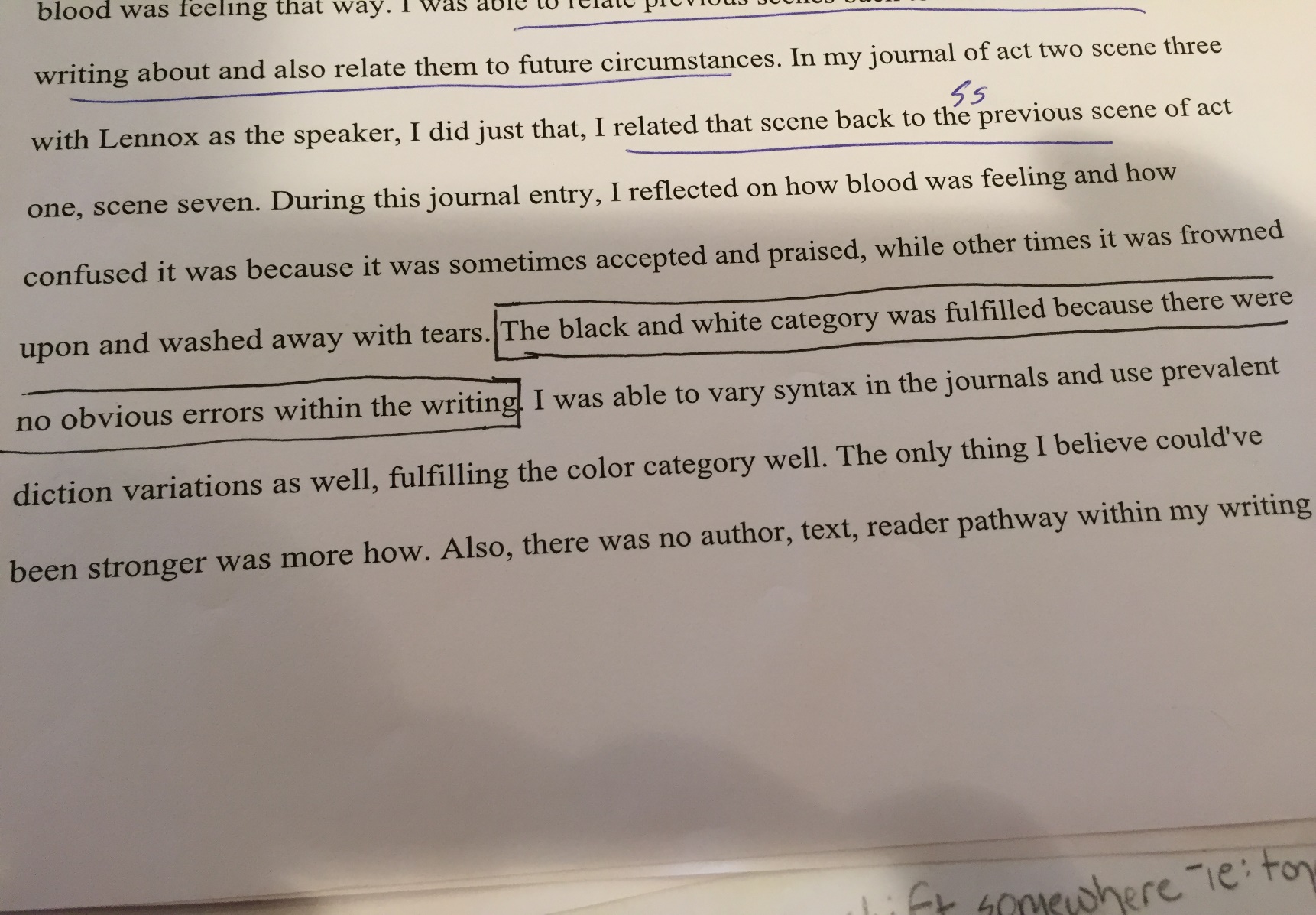 Black & WhiteStrengths
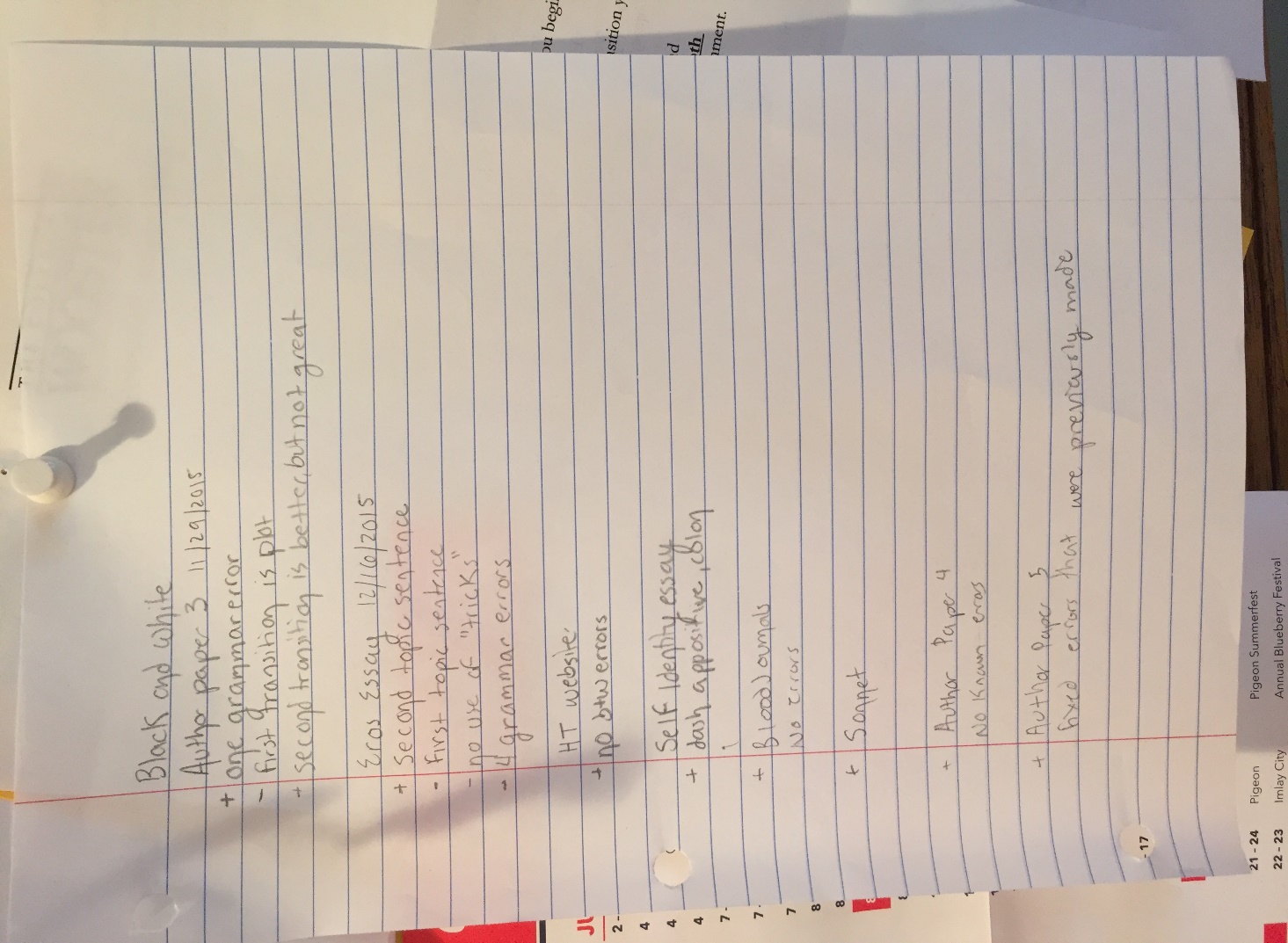 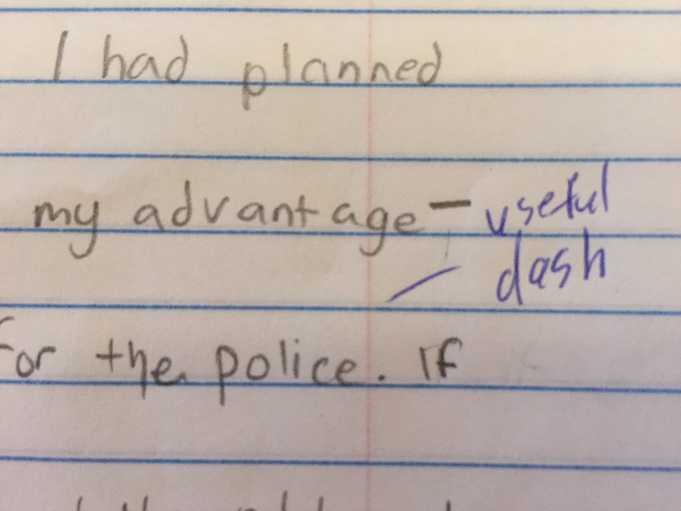 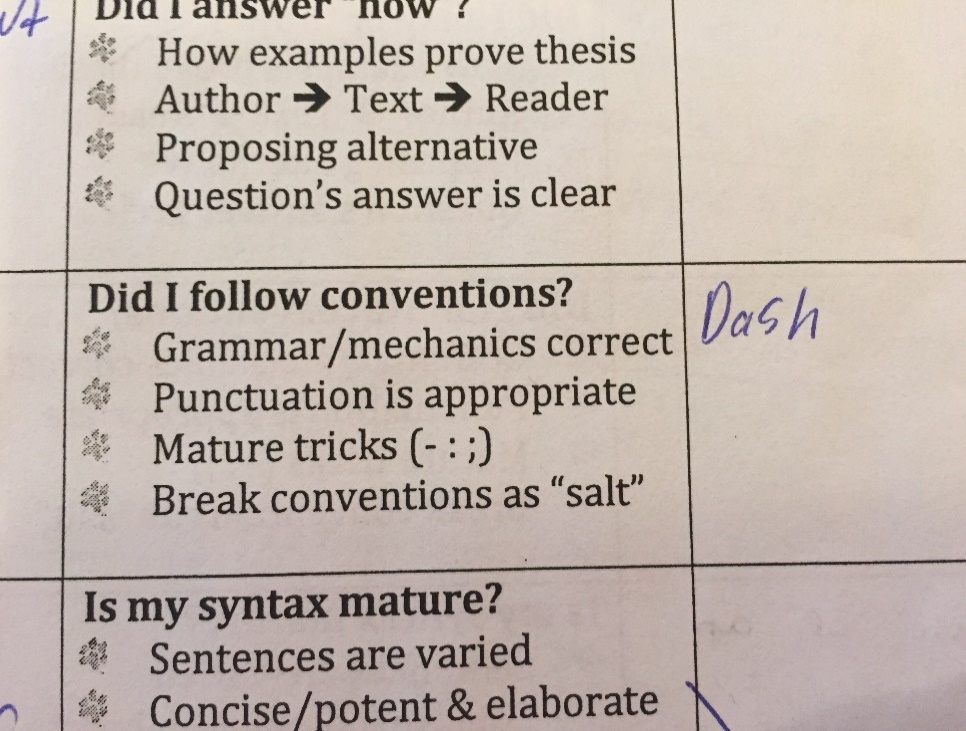 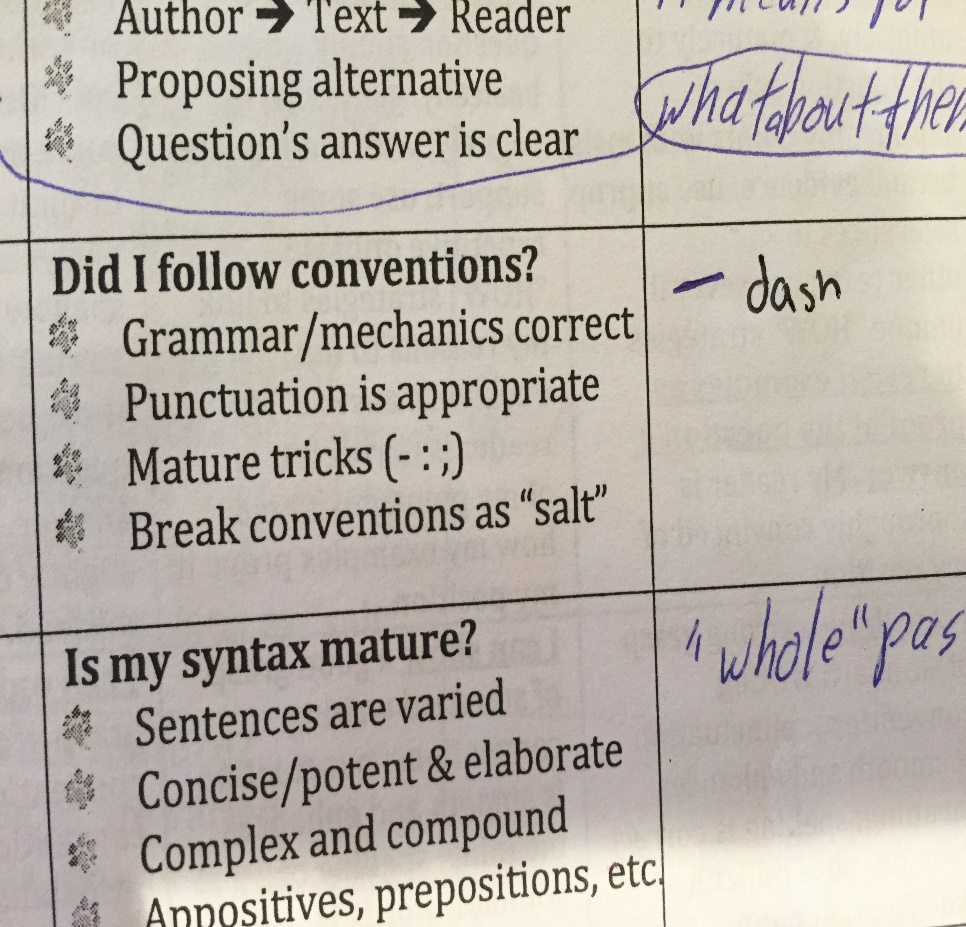 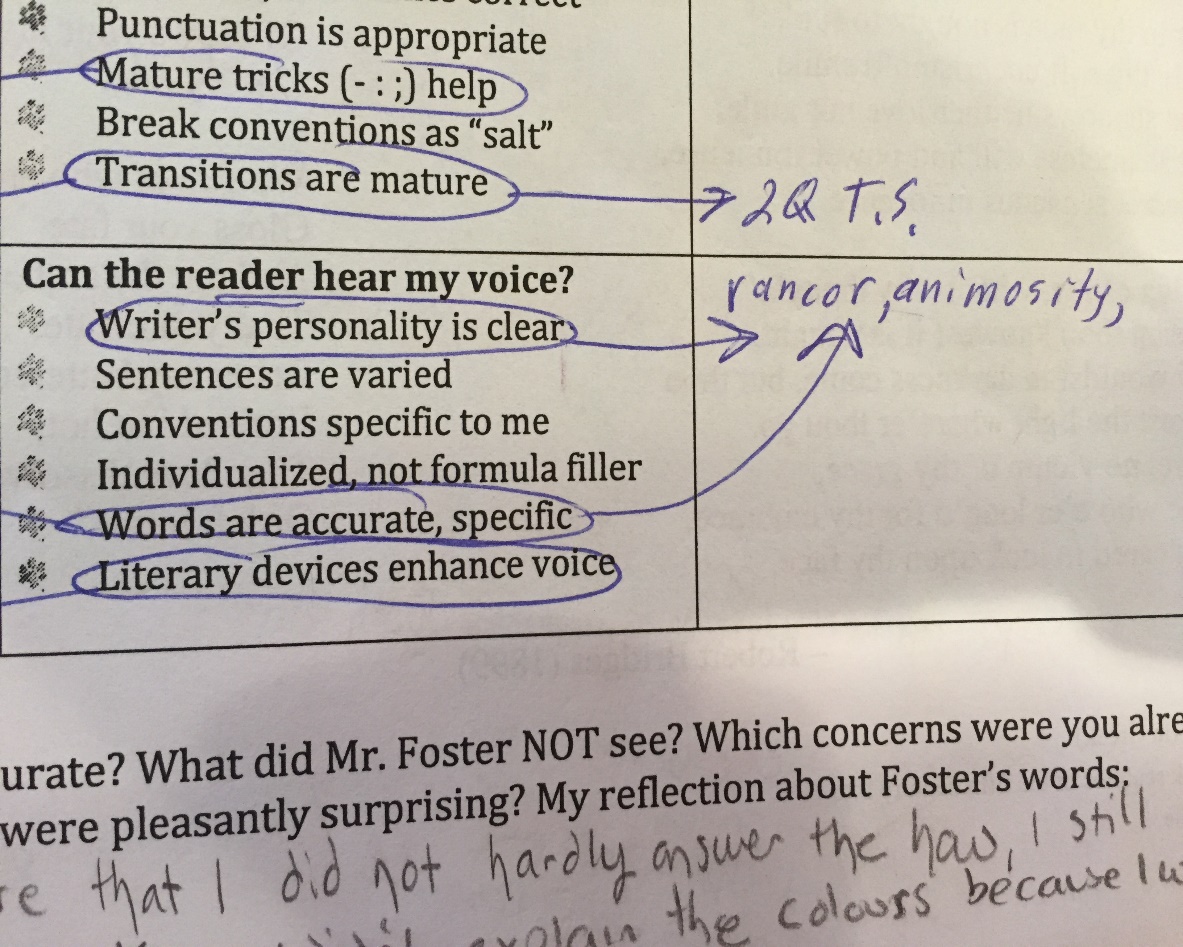 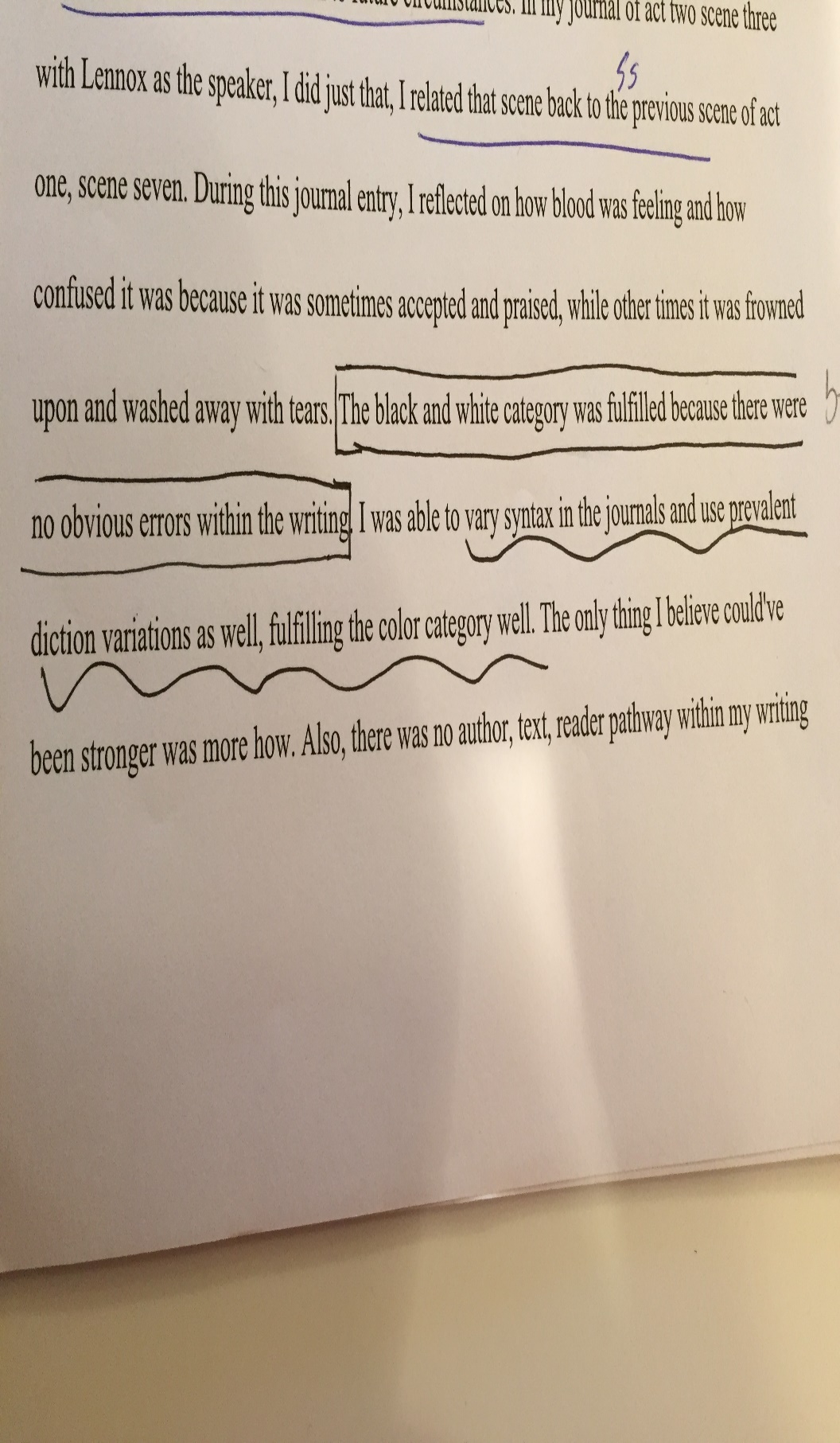 ColorStrengths
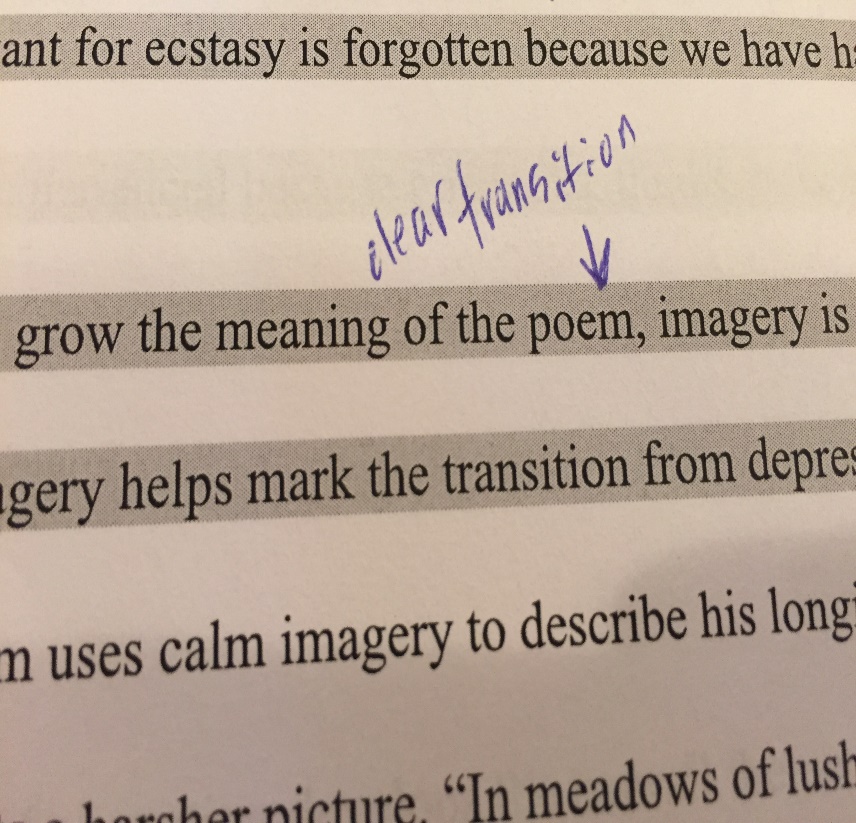 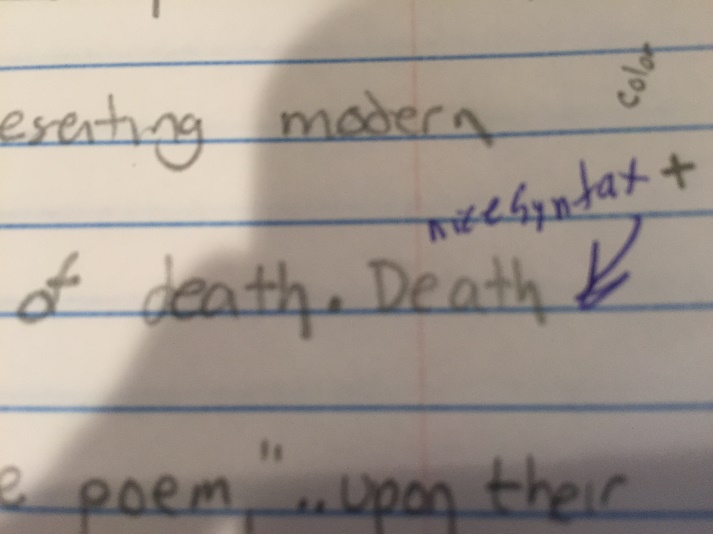 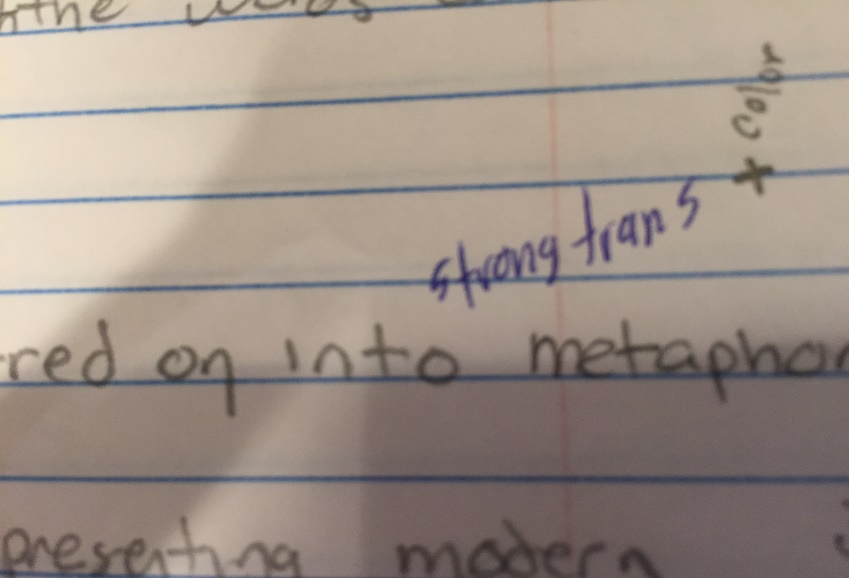 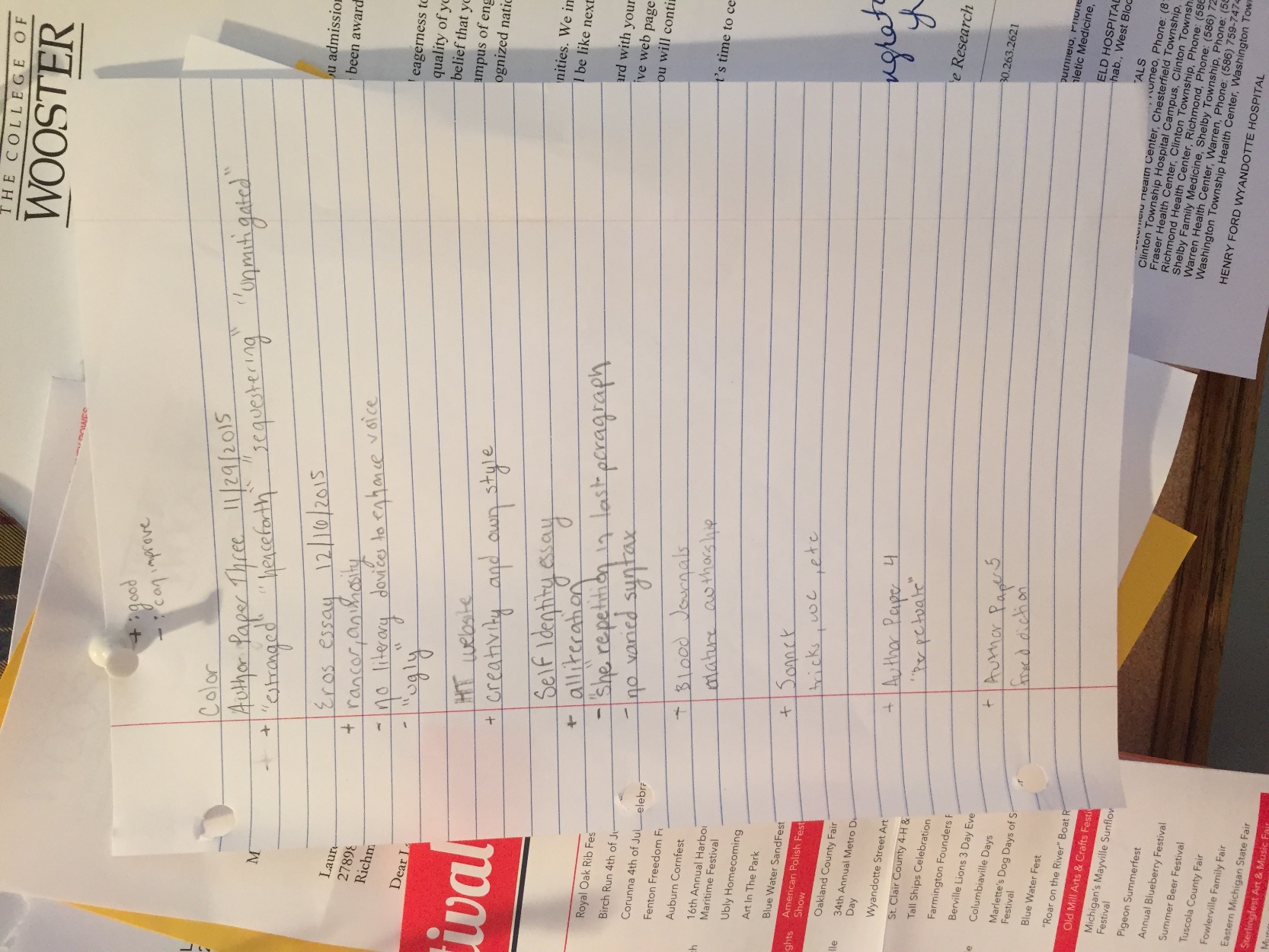 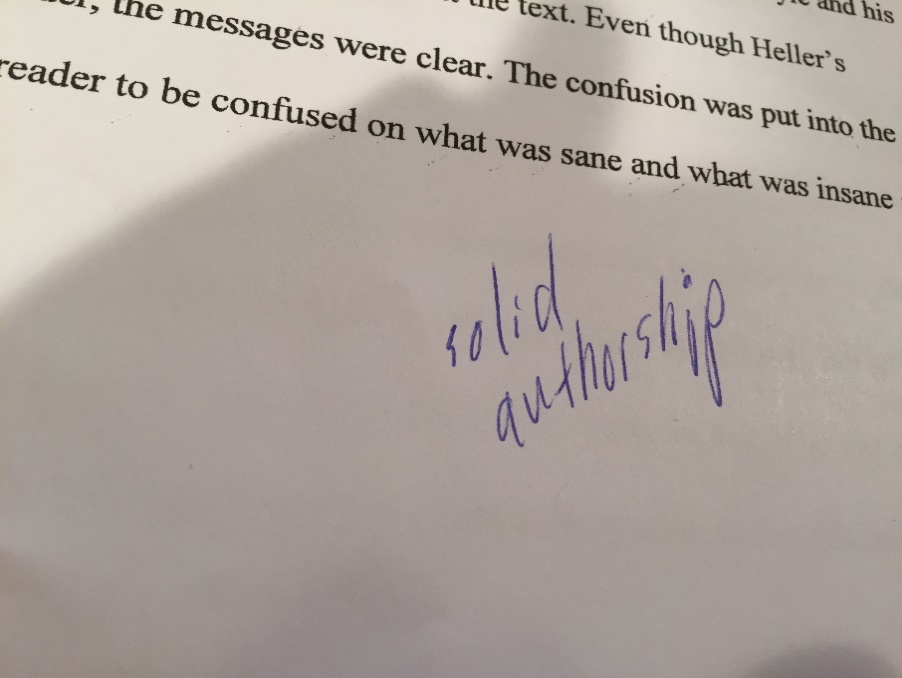 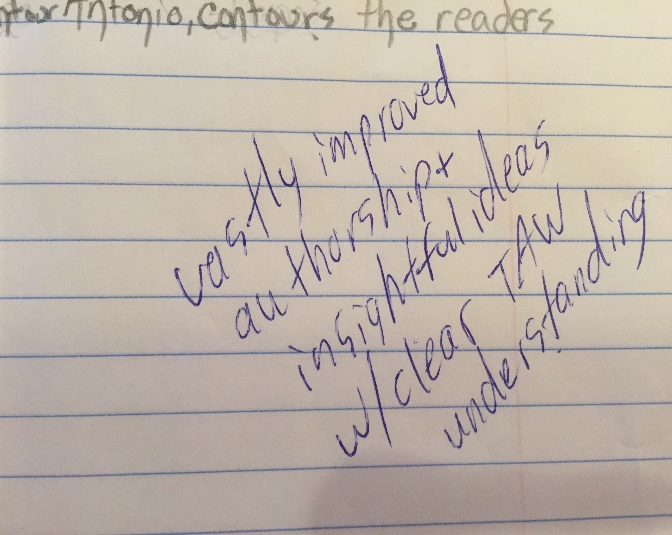 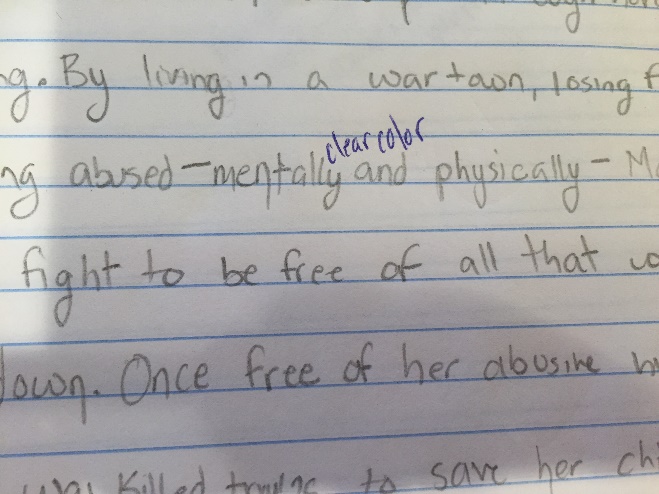 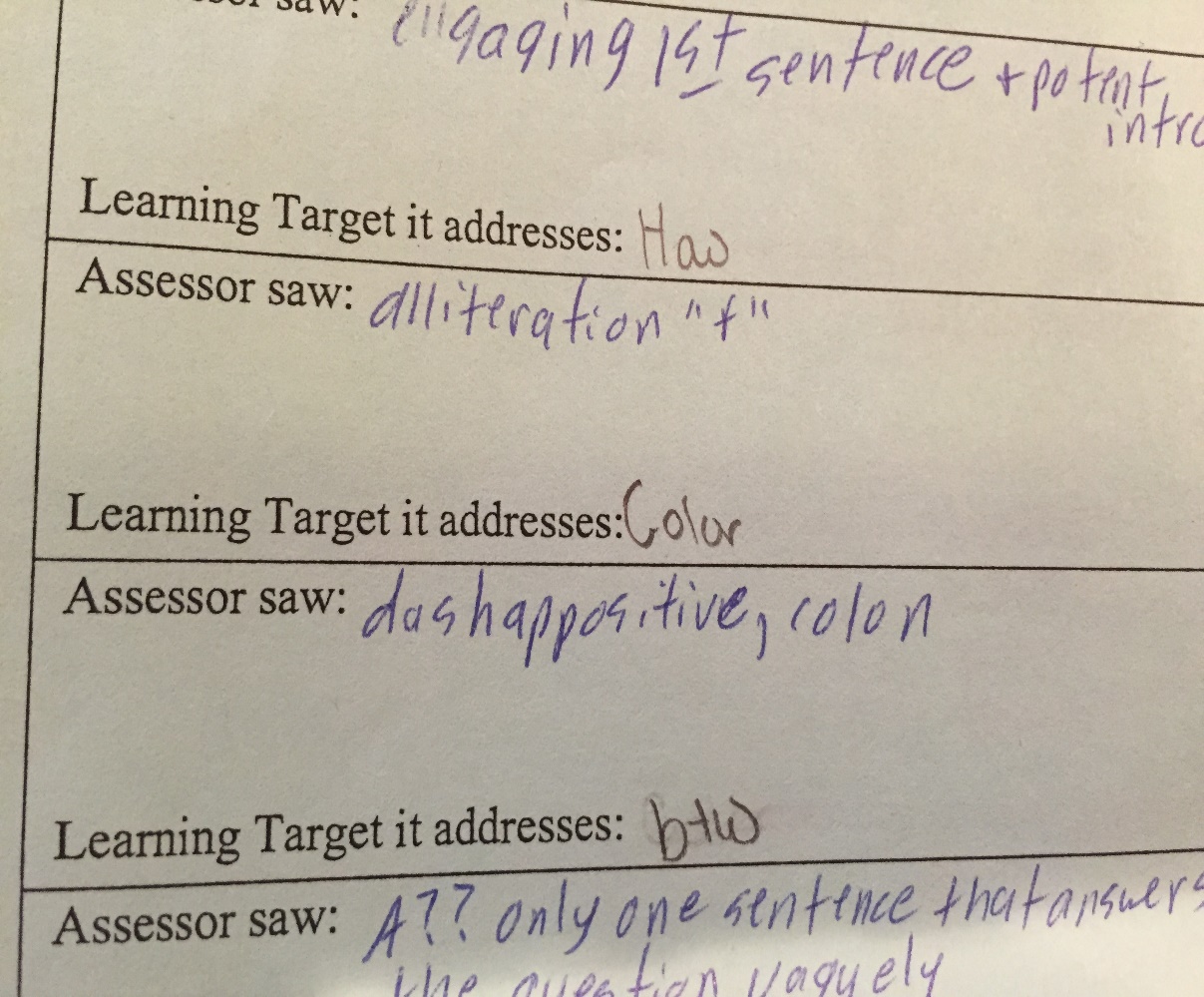 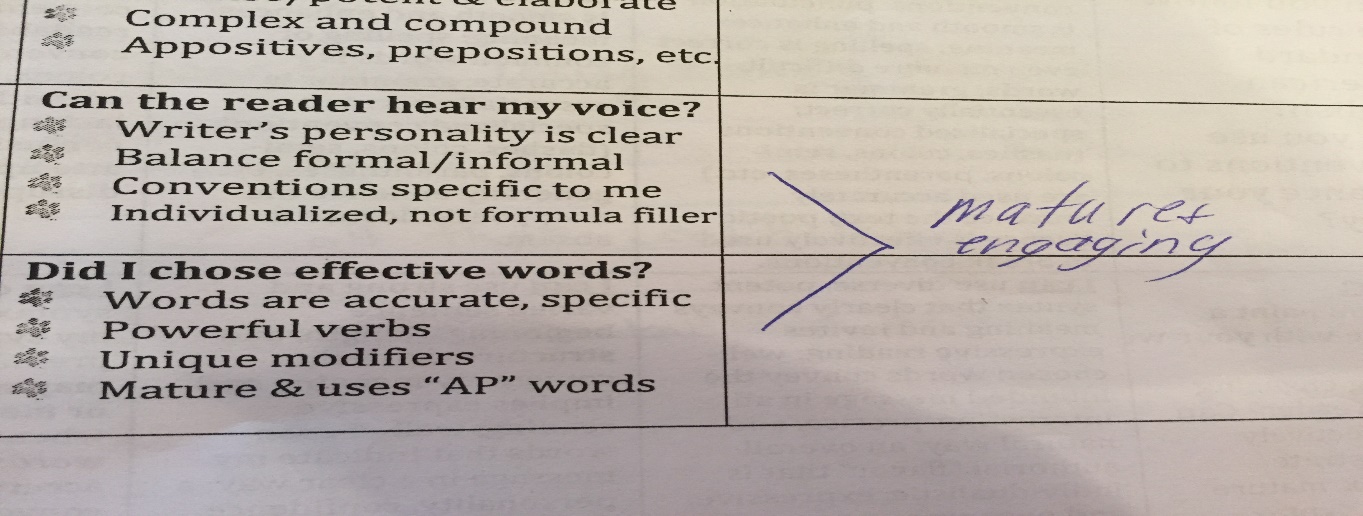 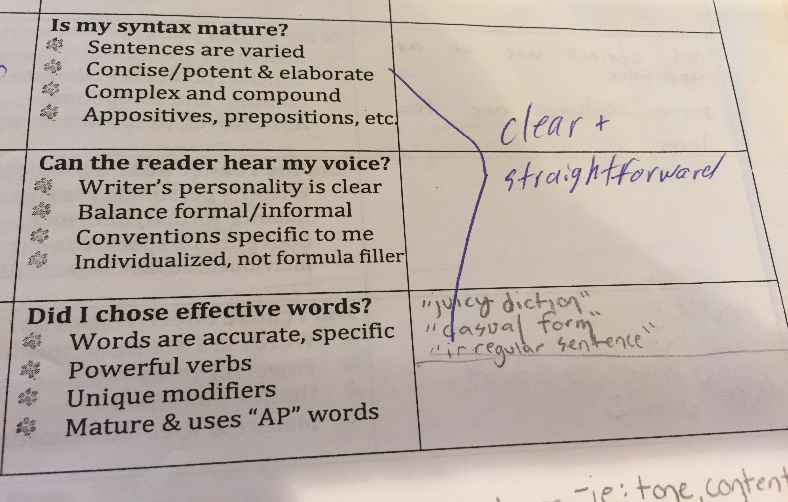 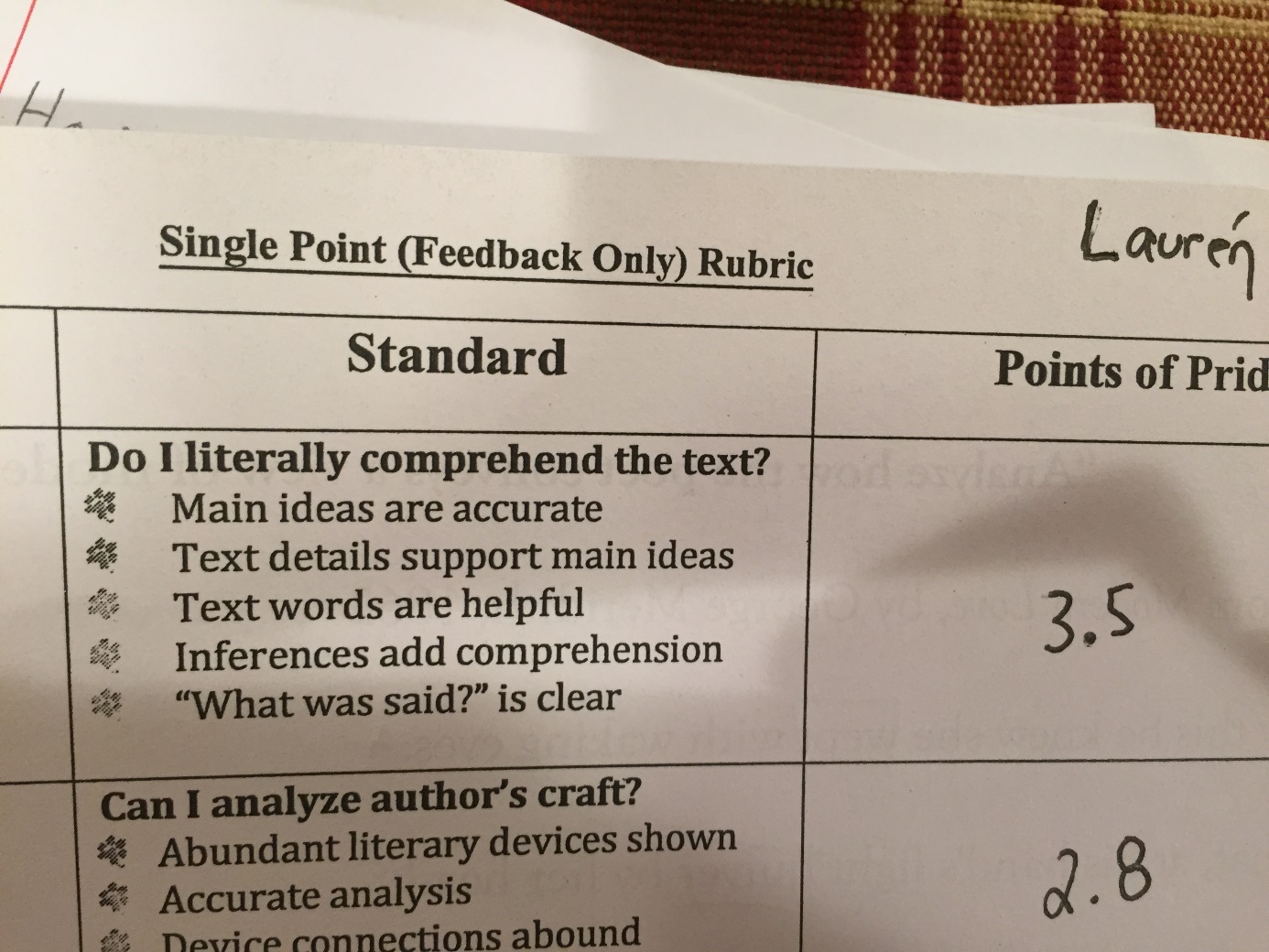 LiteralStrengths
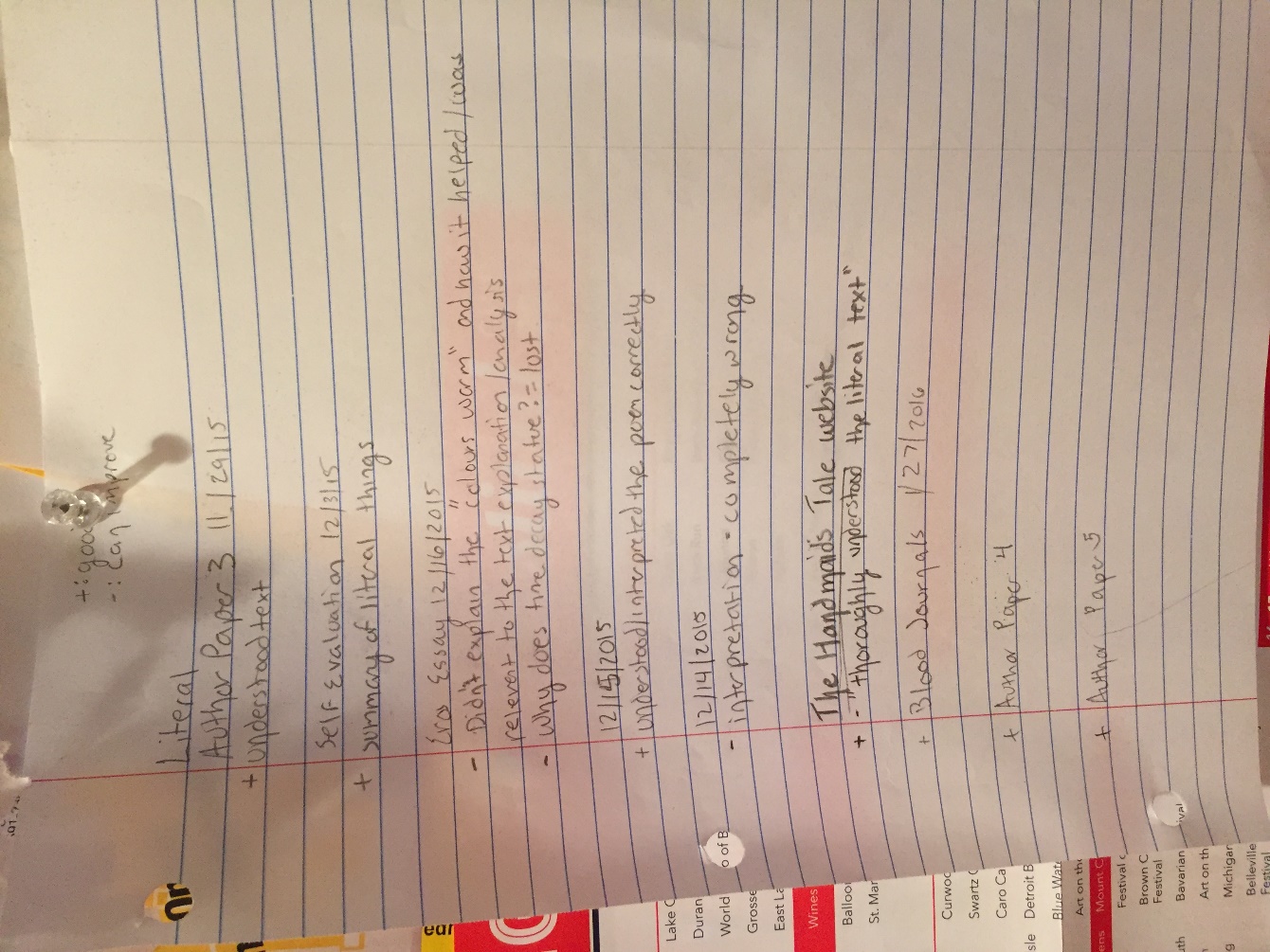 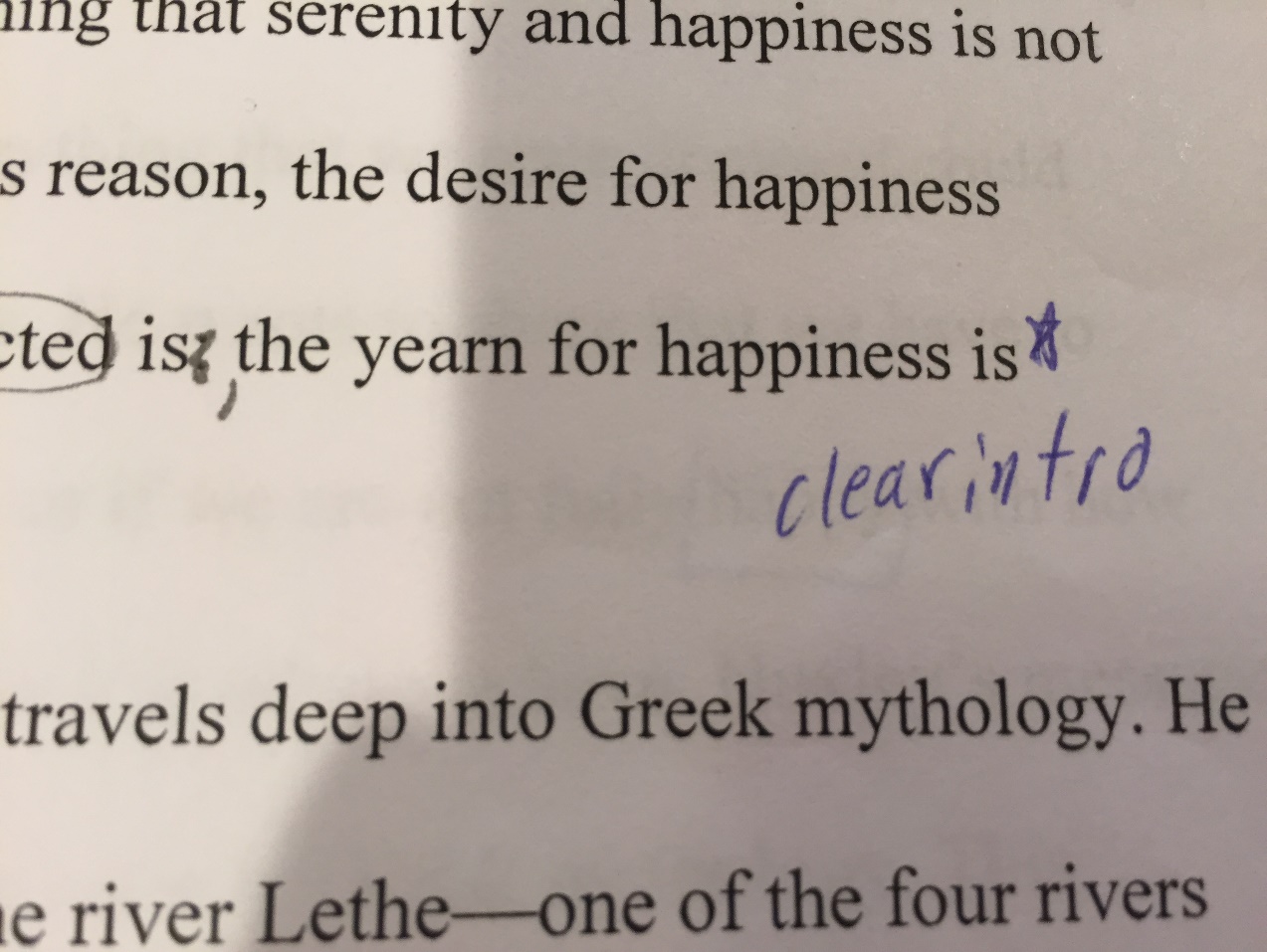 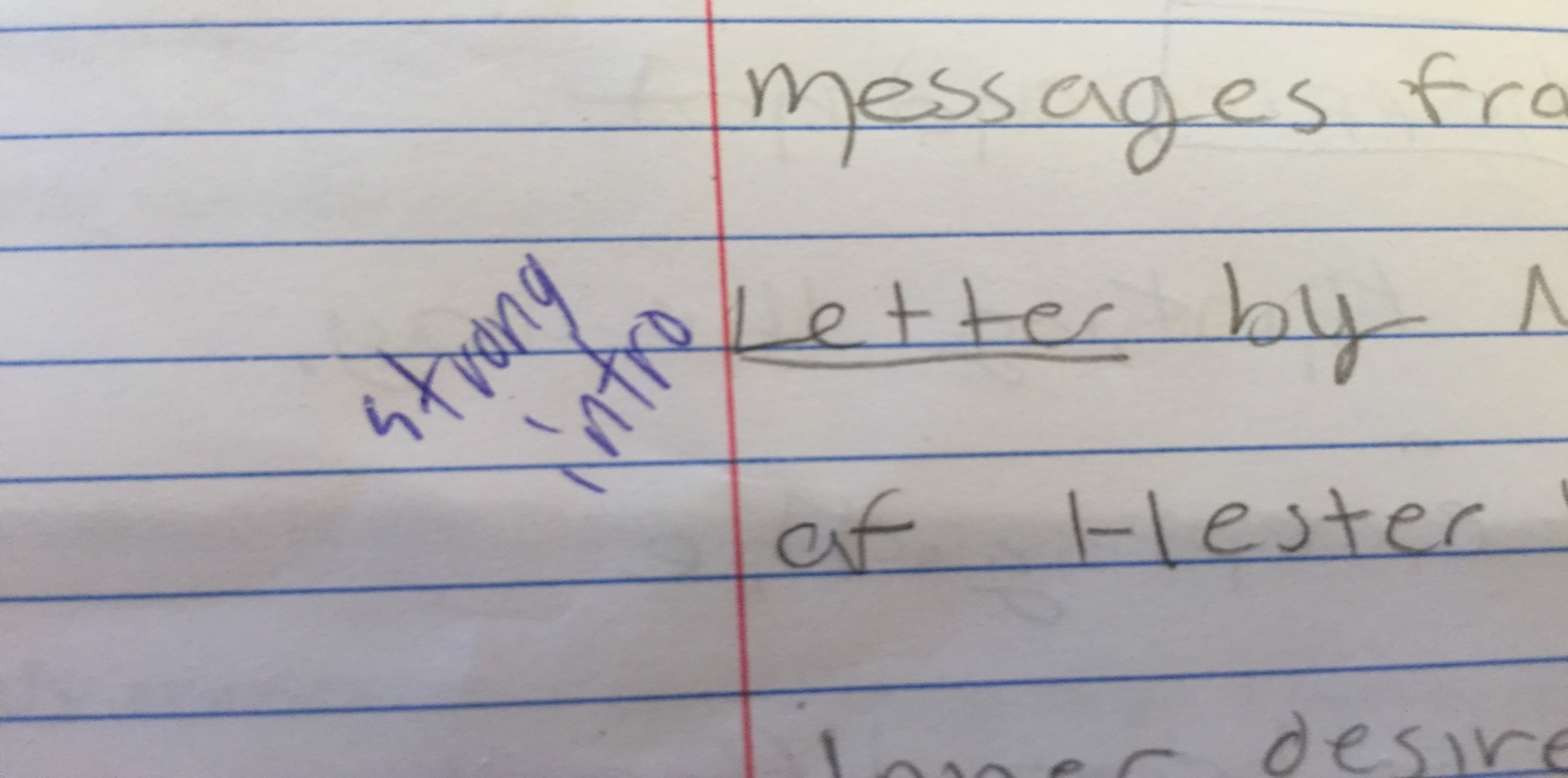 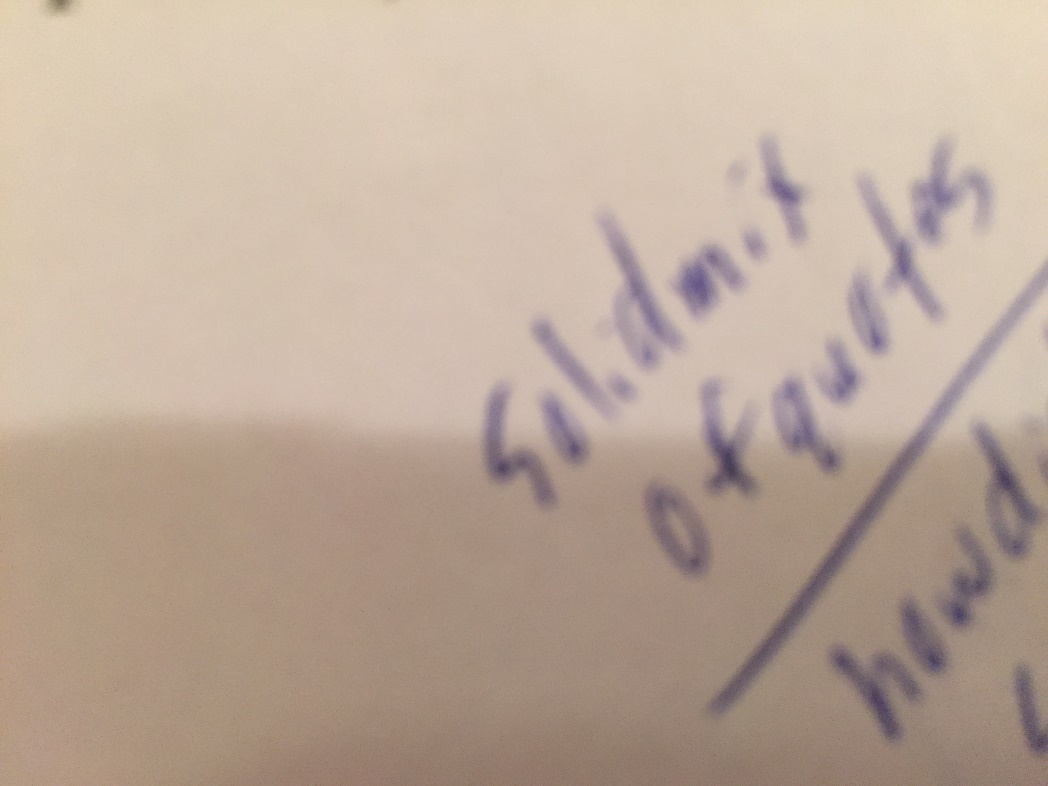 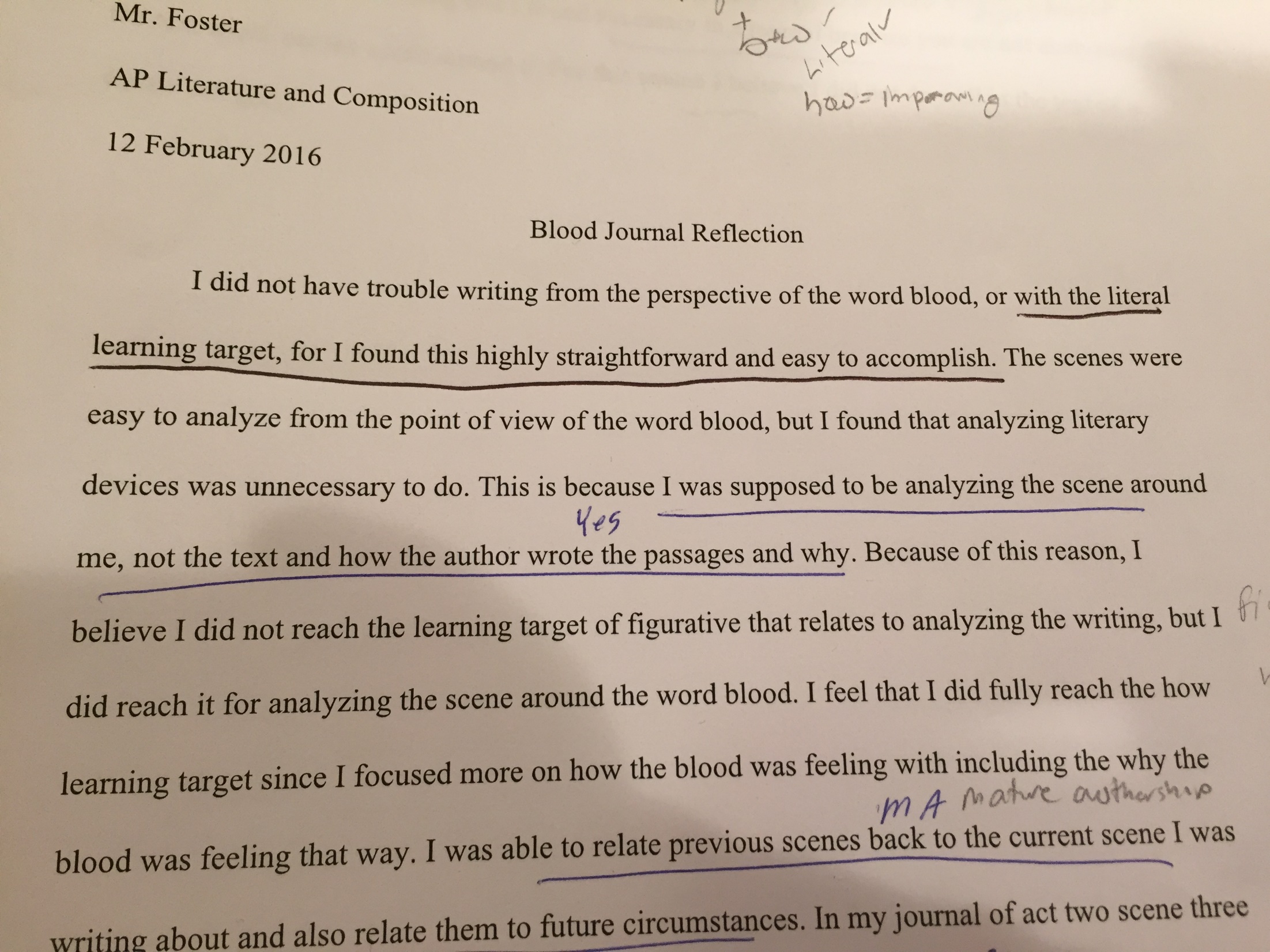 Text as a WholeStrengths
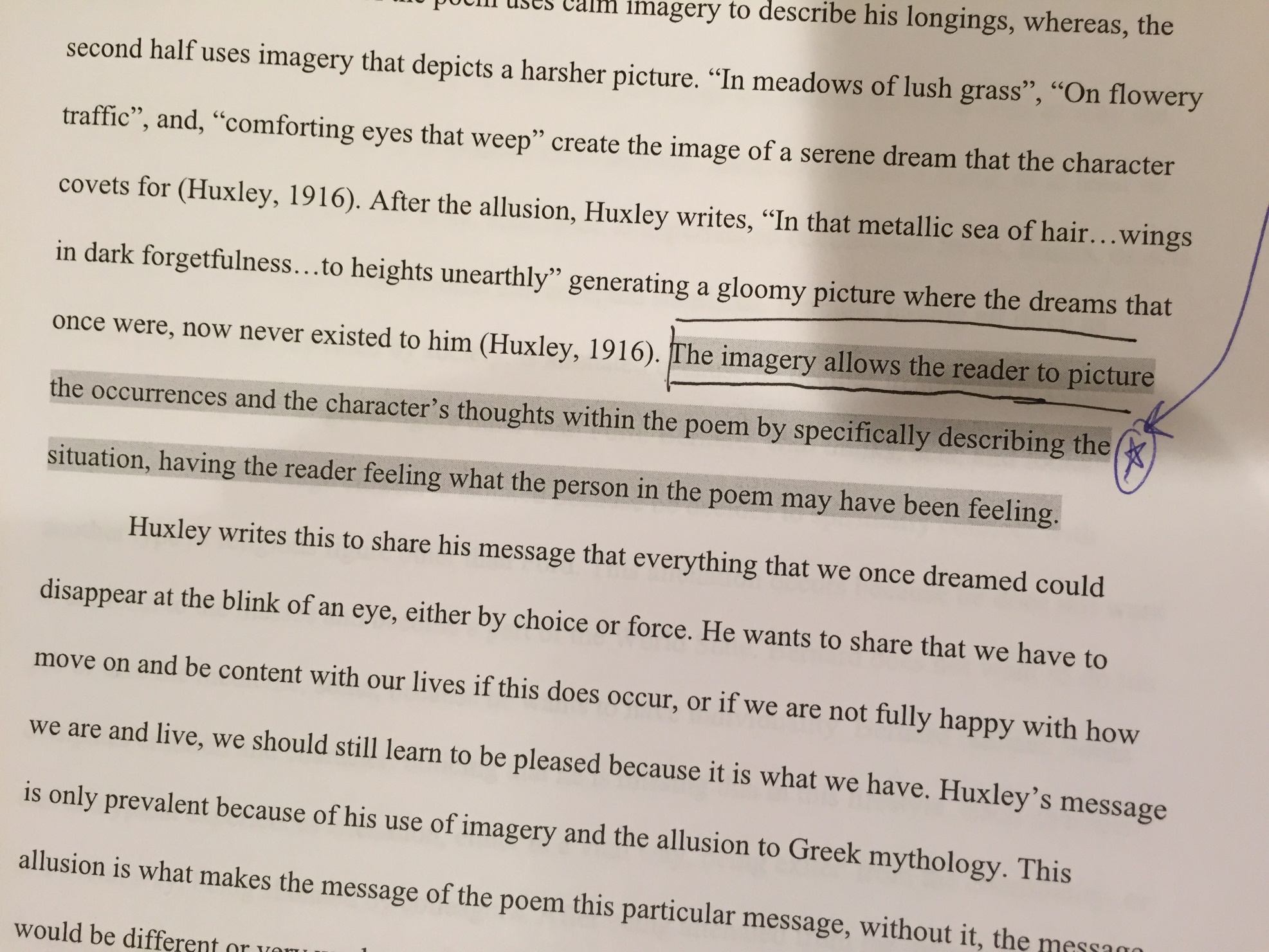 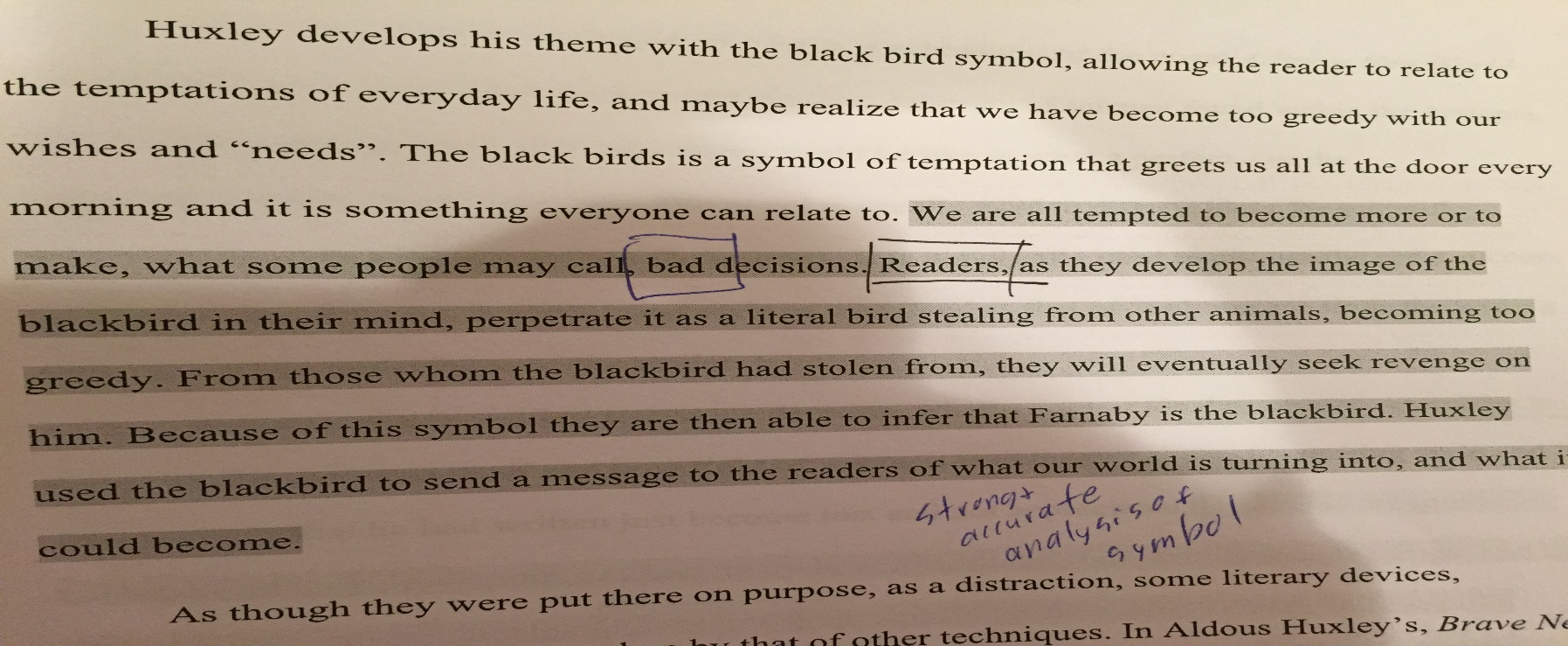 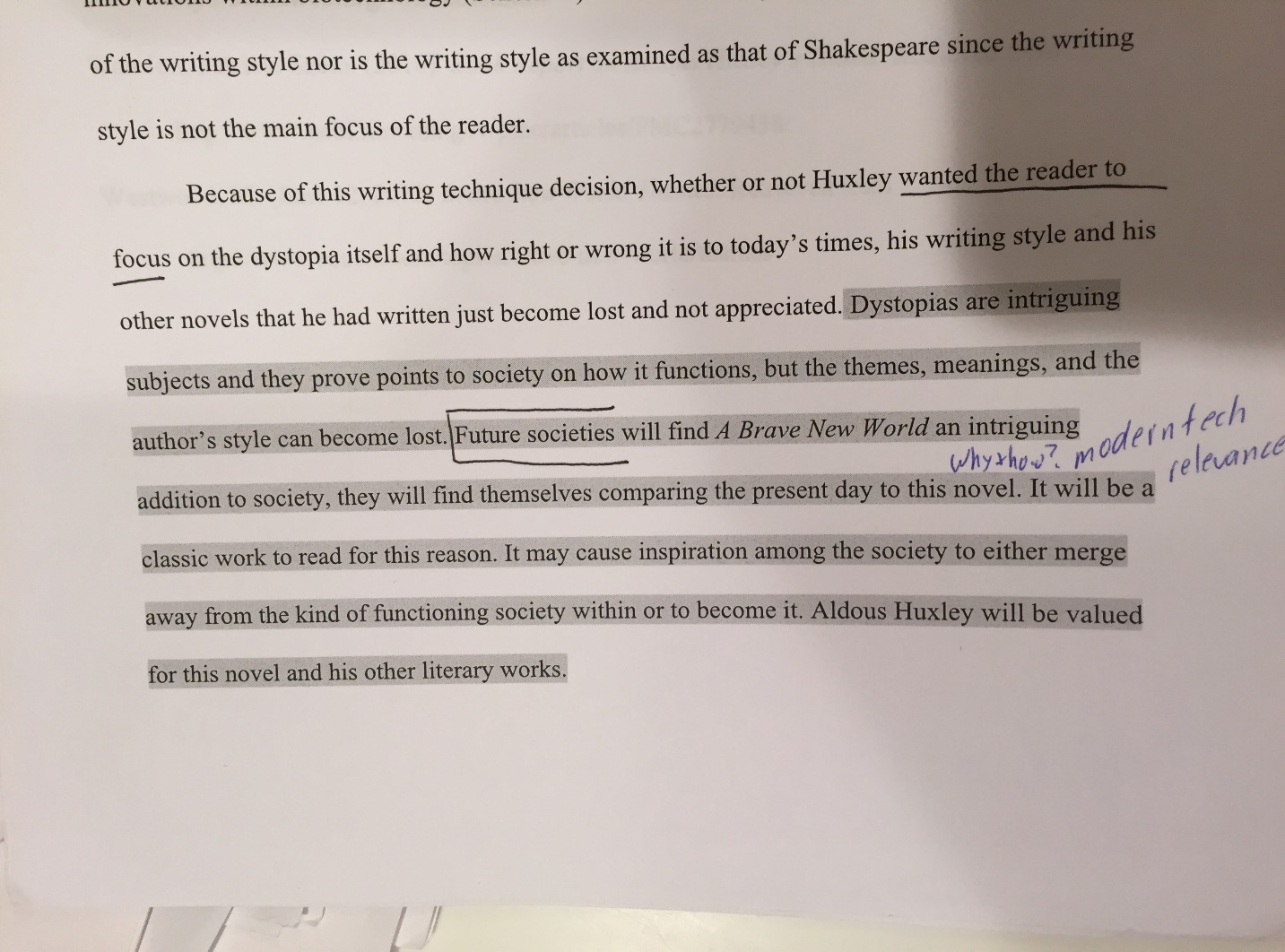 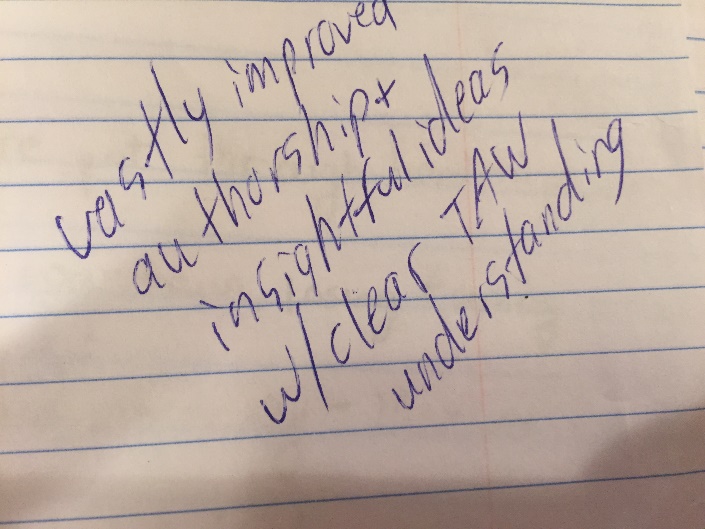 FigurativeStrengths
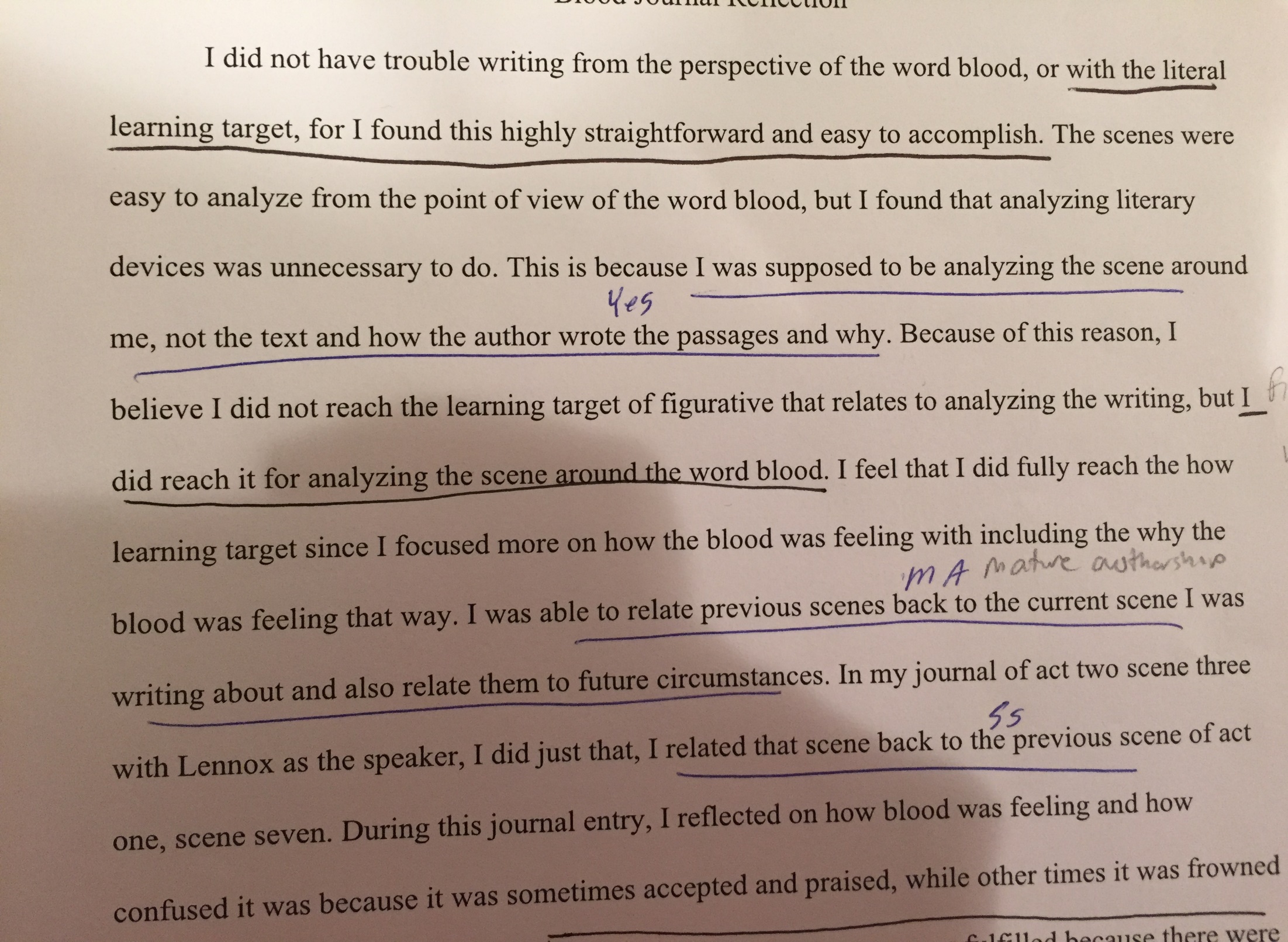 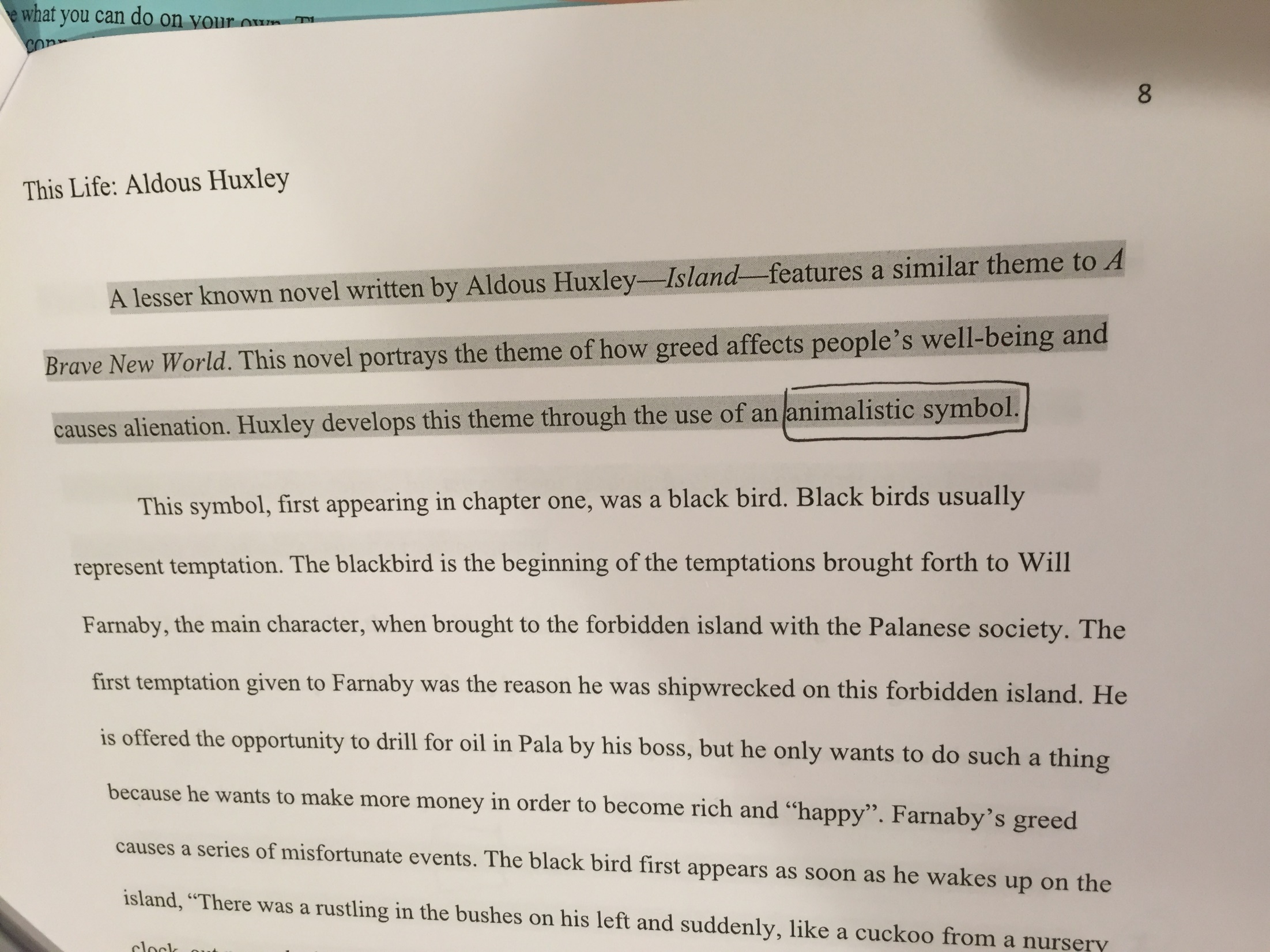 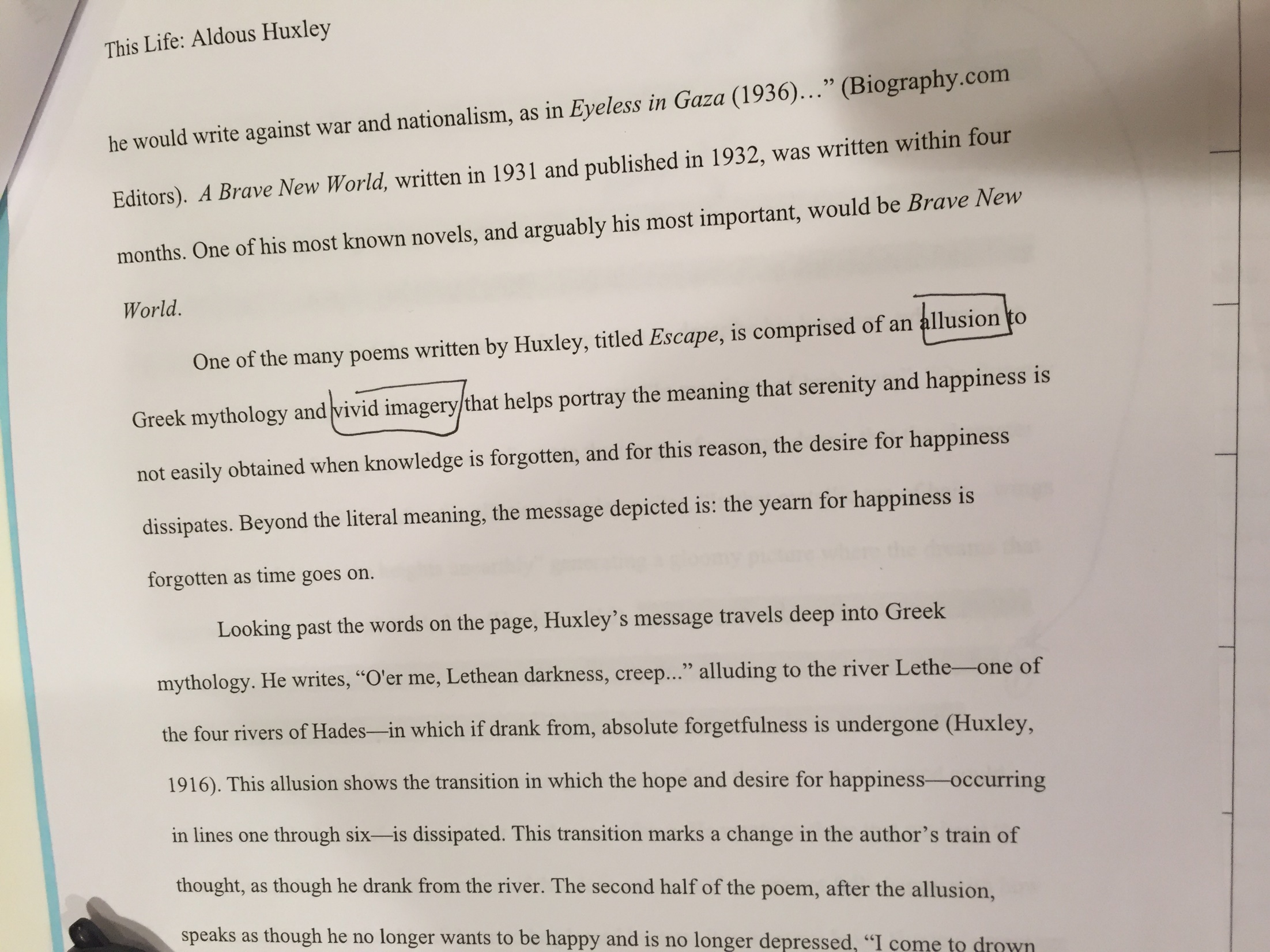 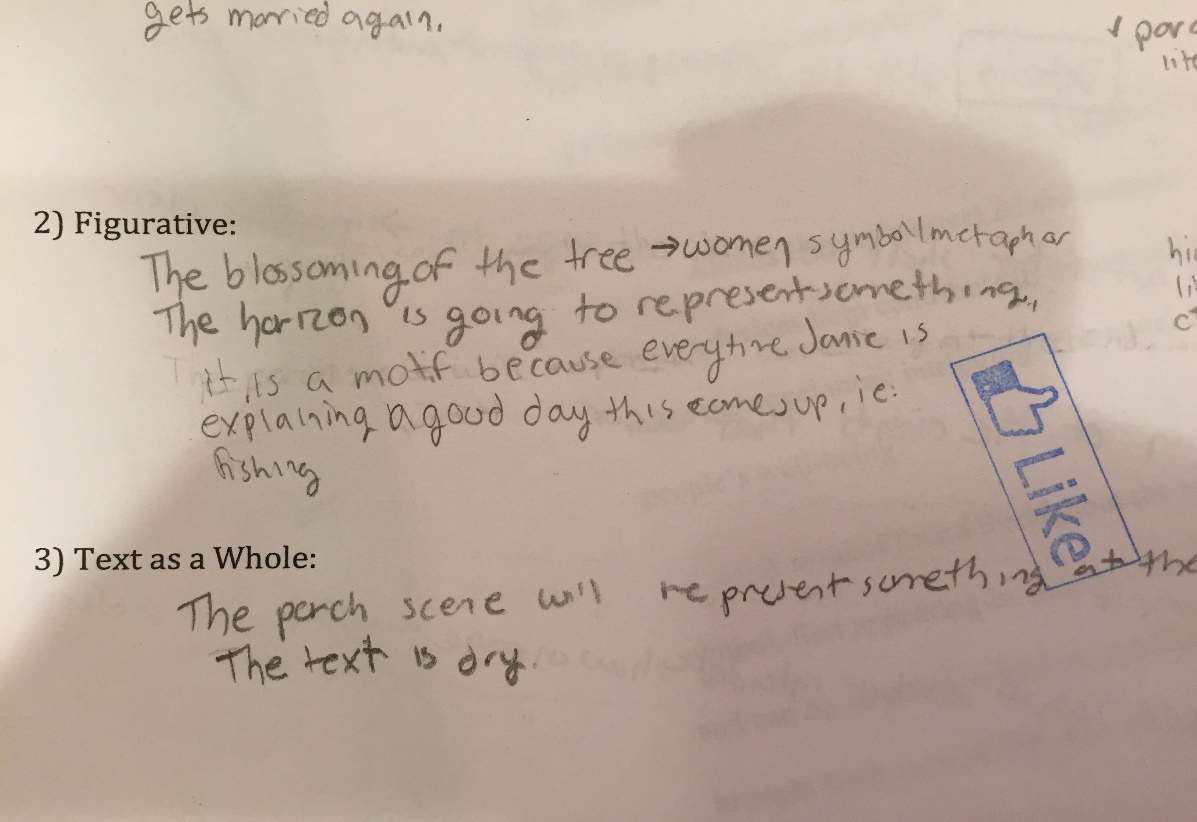 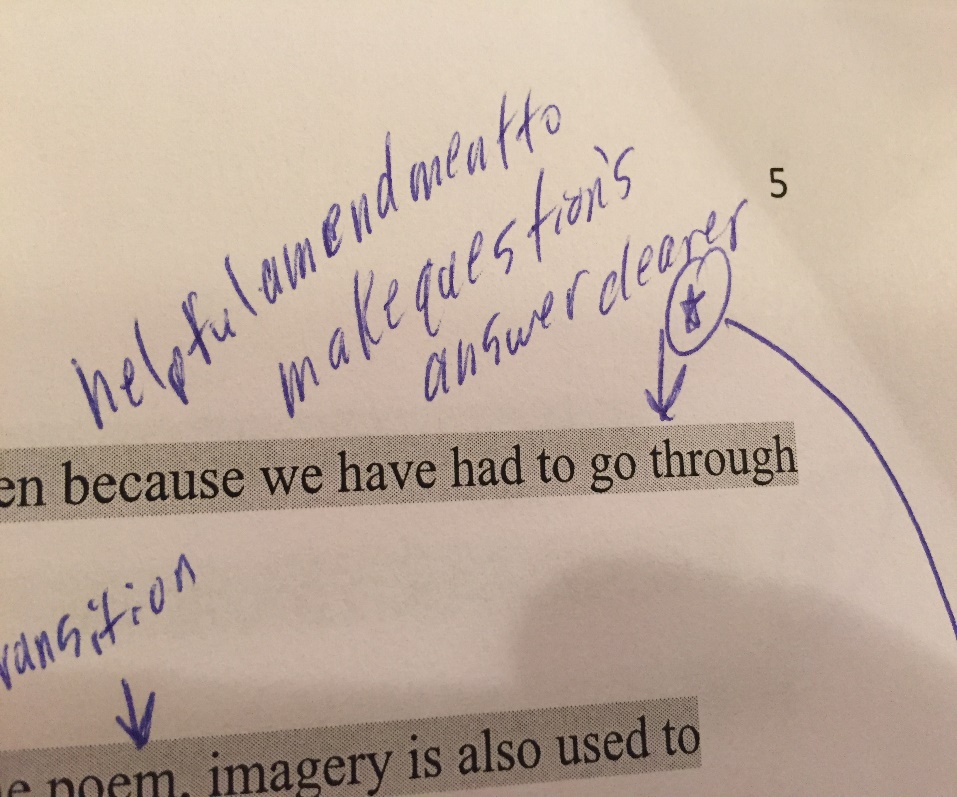 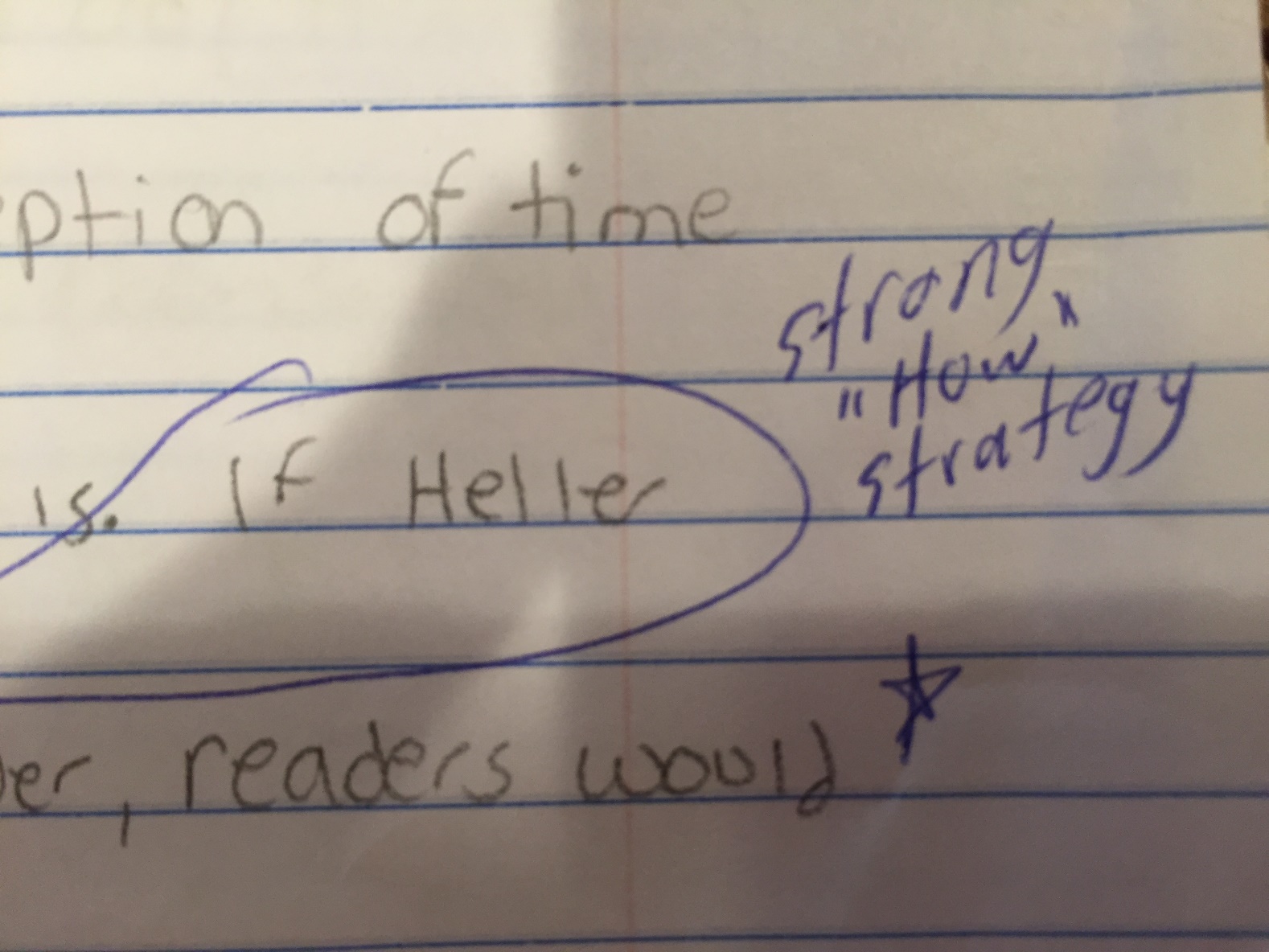 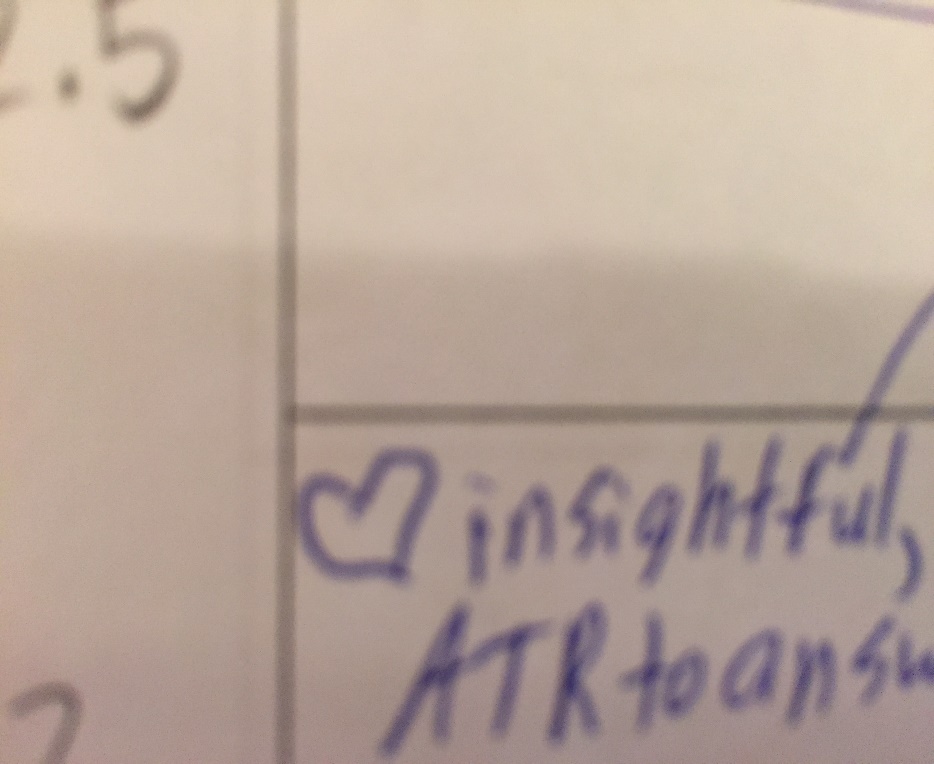 How Strengths
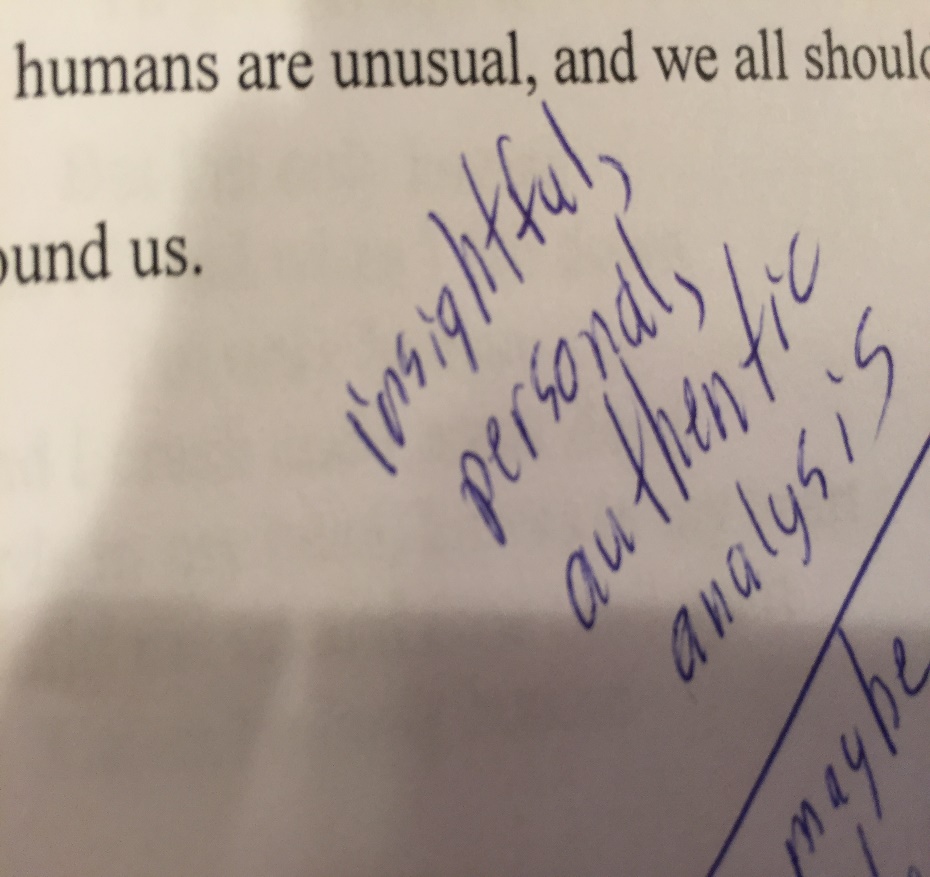 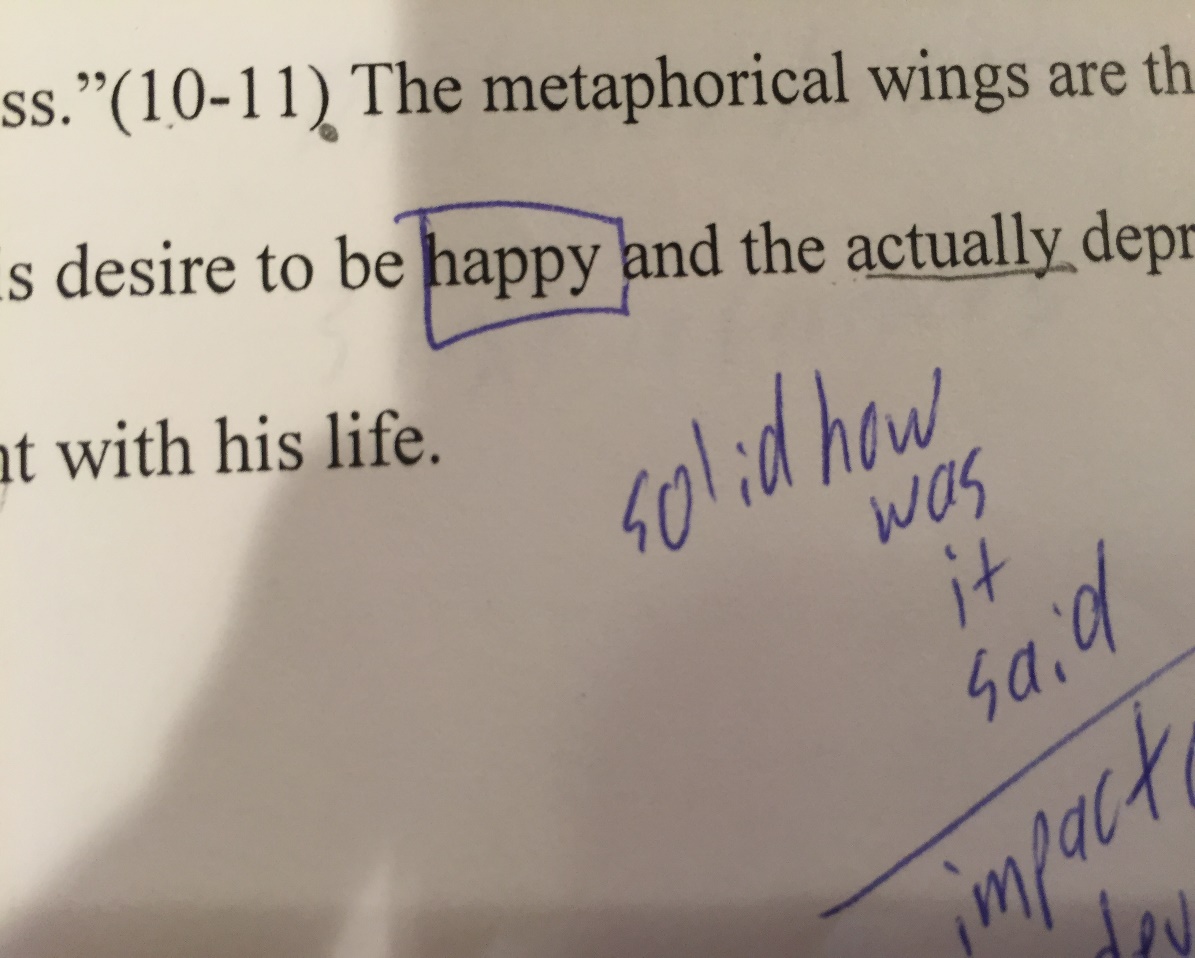 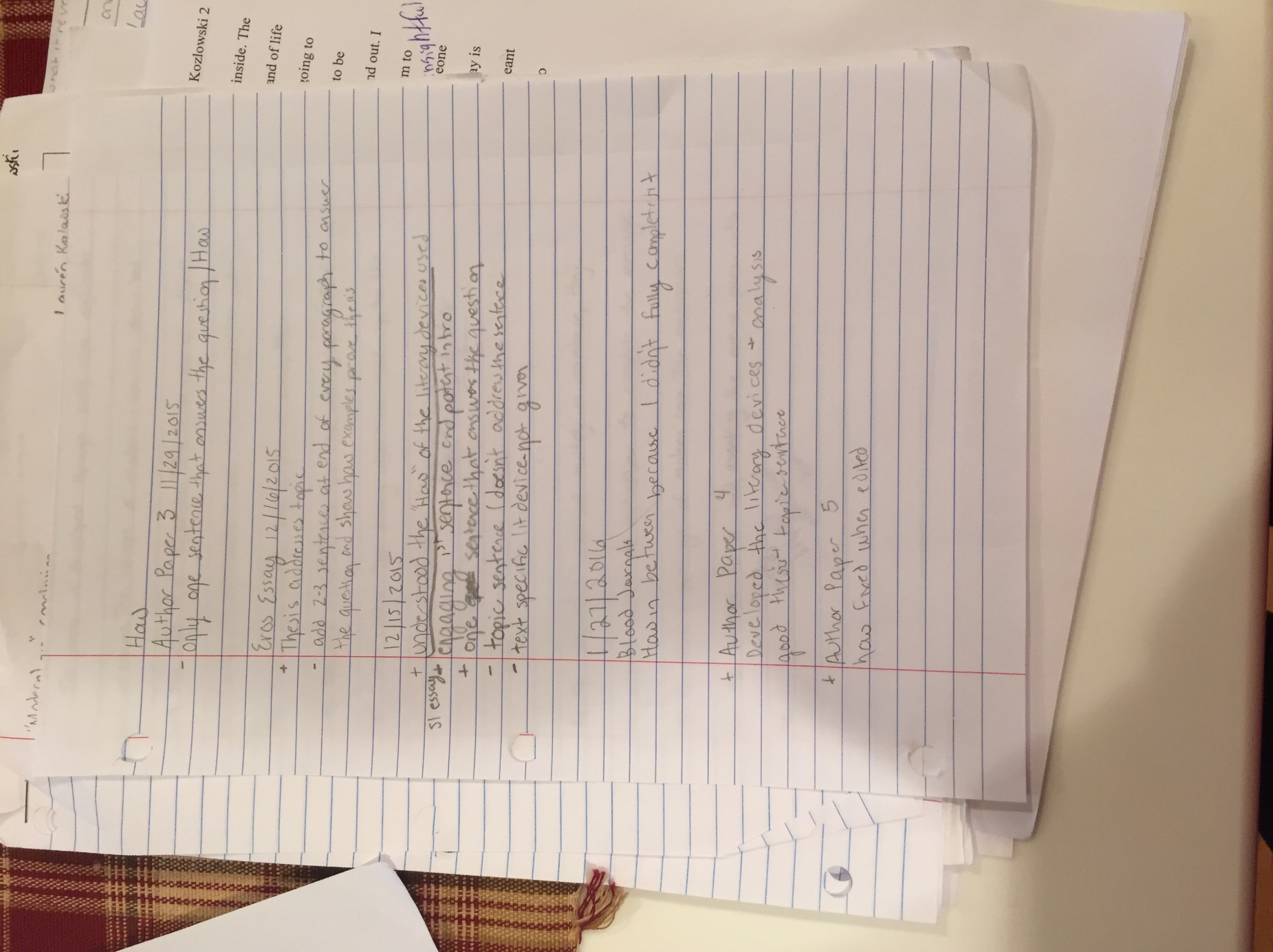 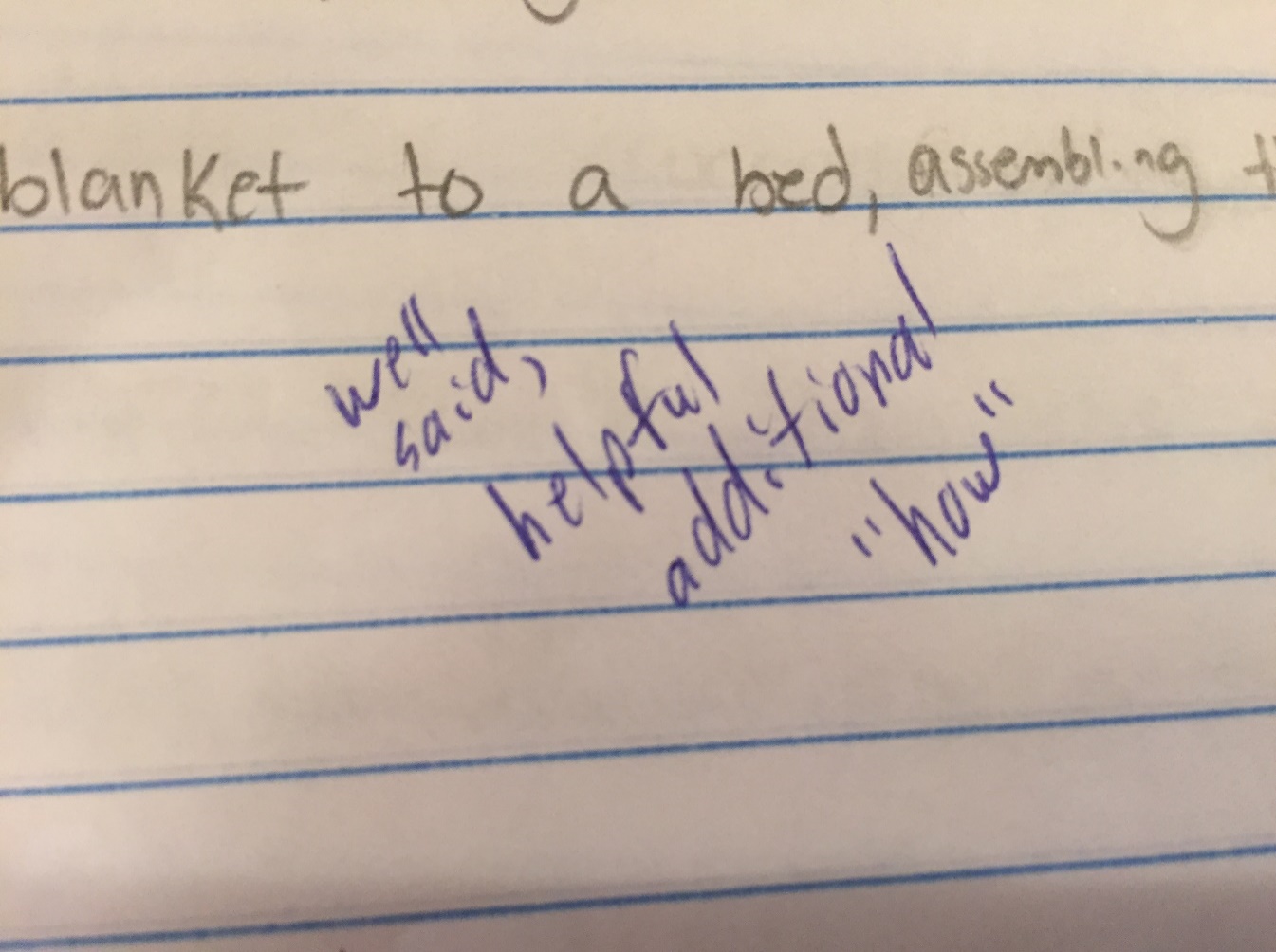 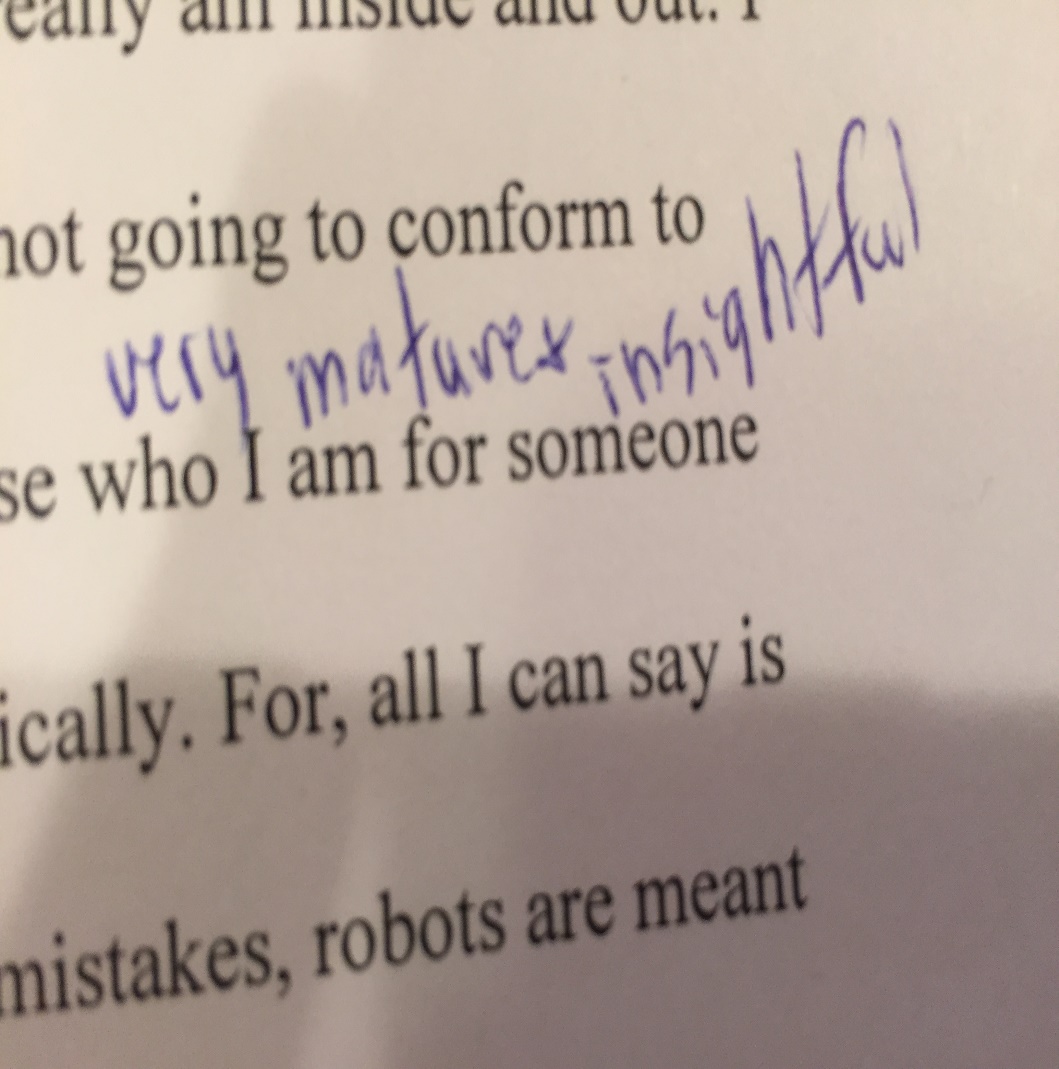